學生管理系統及填報系統操作說明
1
補救教學資源平台  網址：priori.moe.gov.tw
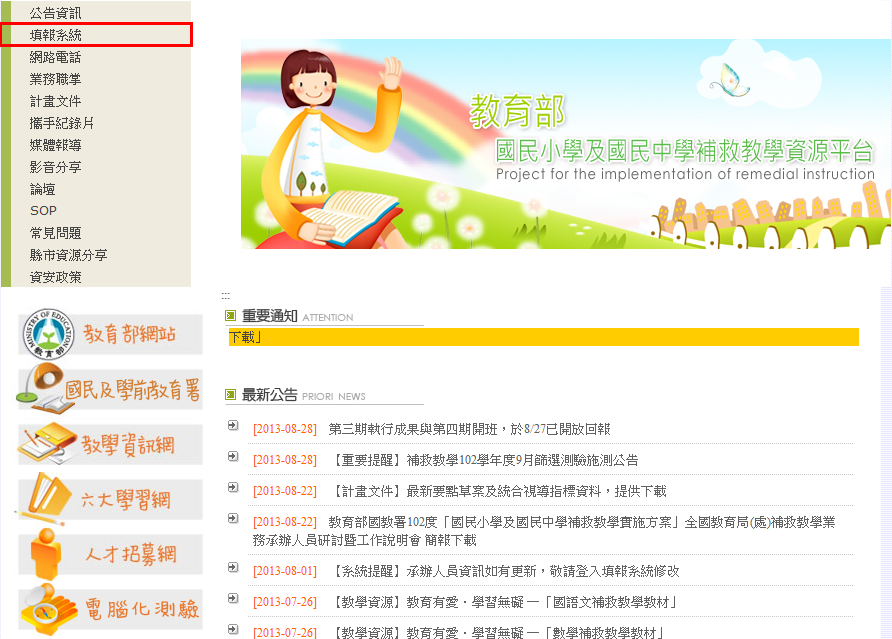 2
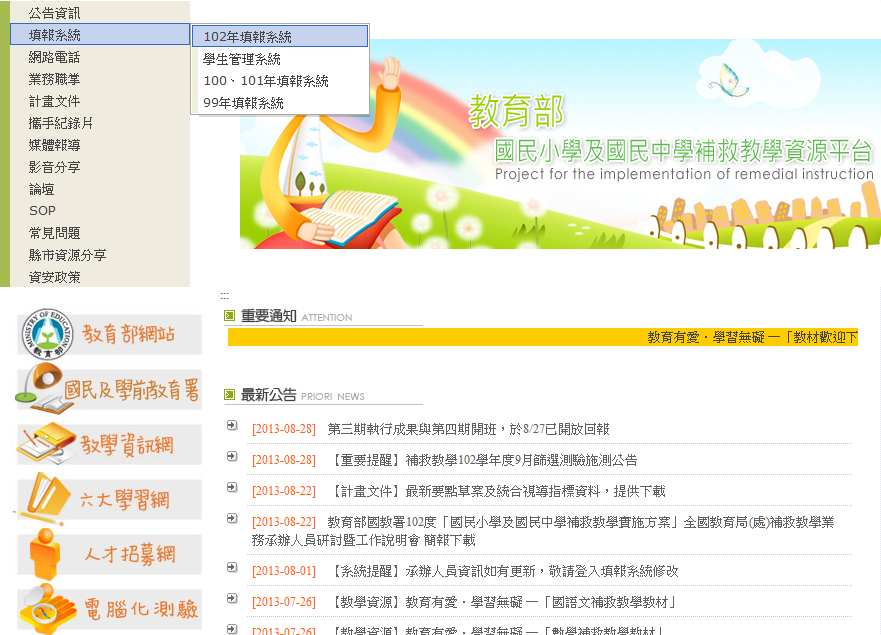 3
說明大綱
前言
學生管理系統
第一階段--線上申請流程說明
第二階段--回報開班情形與執行成果流程說明
4
前言
5
學生管理系統
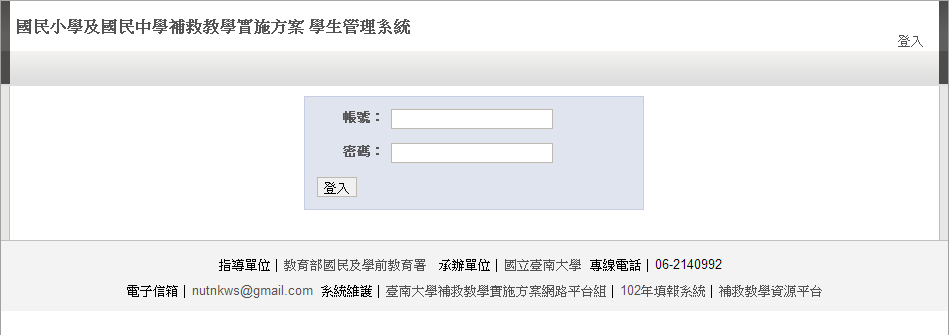 6
學生管理系統 - 學生名單
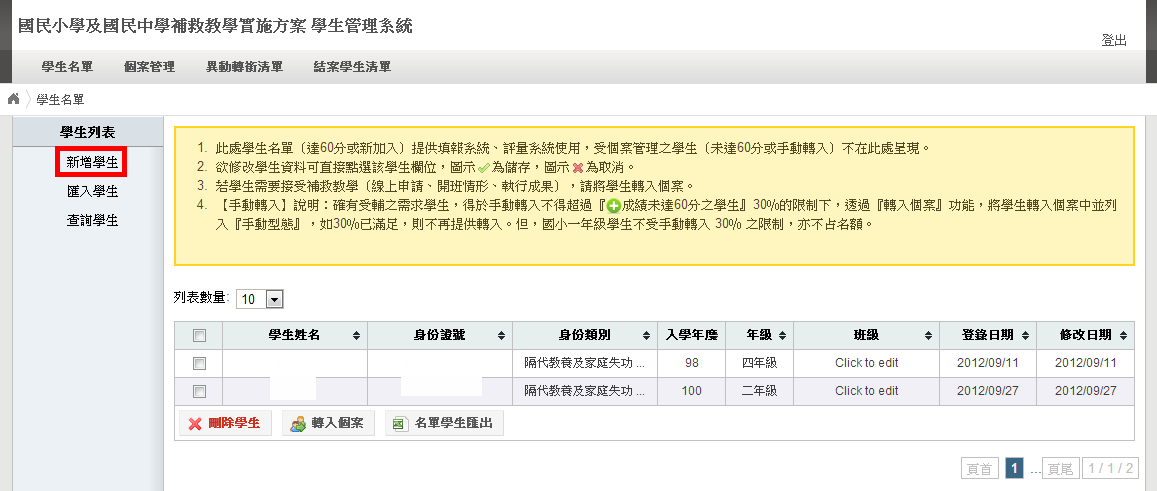 7
新增學生
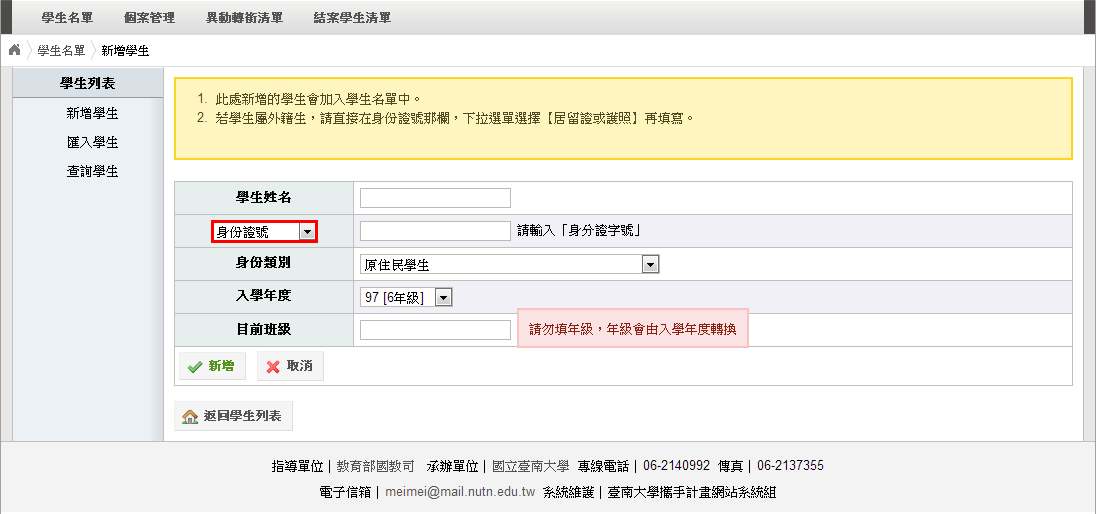 8
新增成功
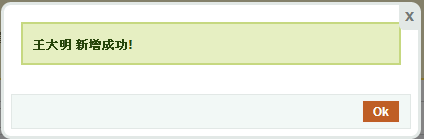 9
學生已存在
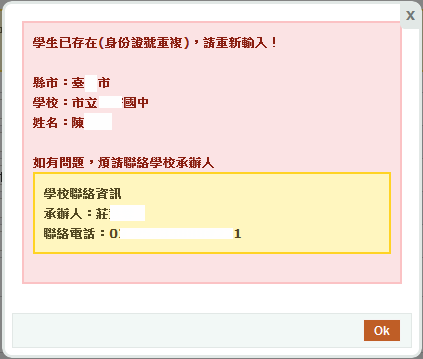 10
若學生於原校的結案清單或異動轉銜清單，可直接新增，成功轉入畫面如下
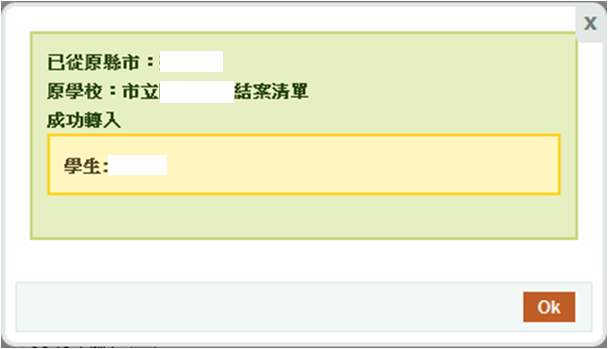 11
匯入學生－整批匯入
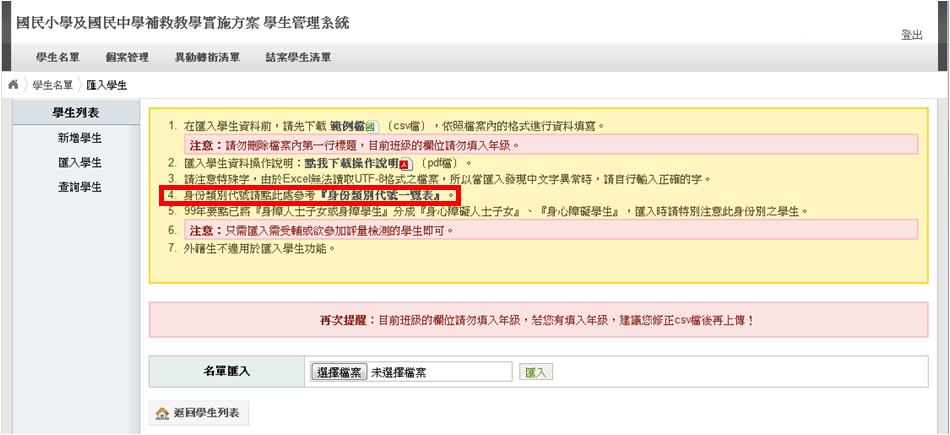 12
身份類別代號一覽表
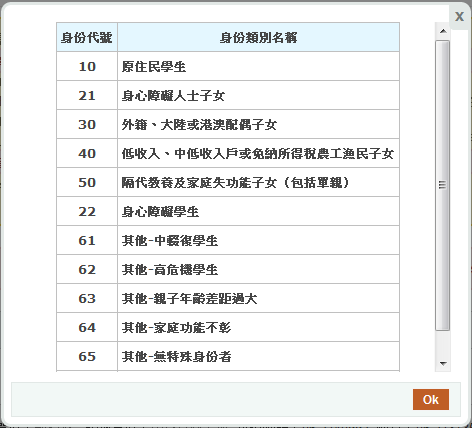 13
學生匯入範例檔
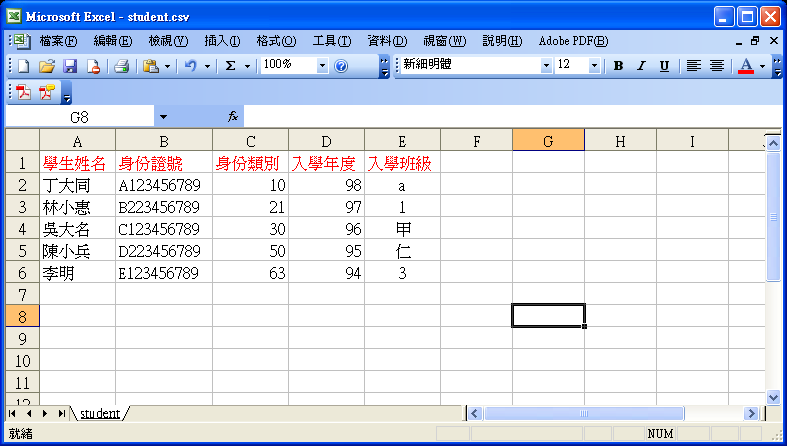 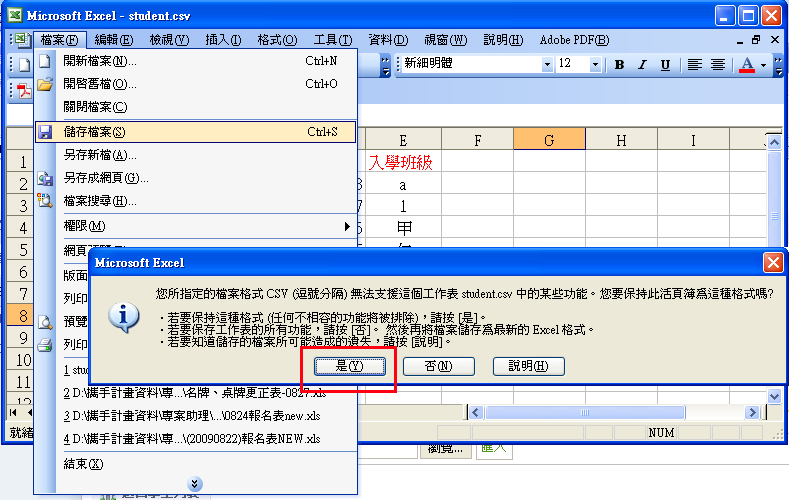 14
匯入
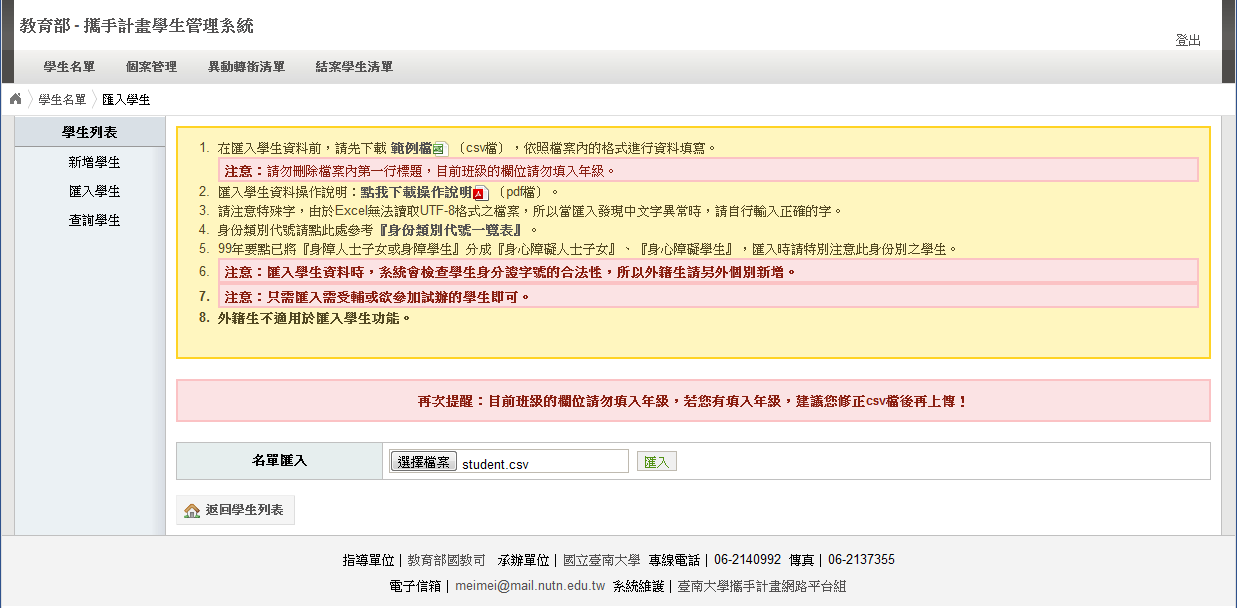 15
確認匯入
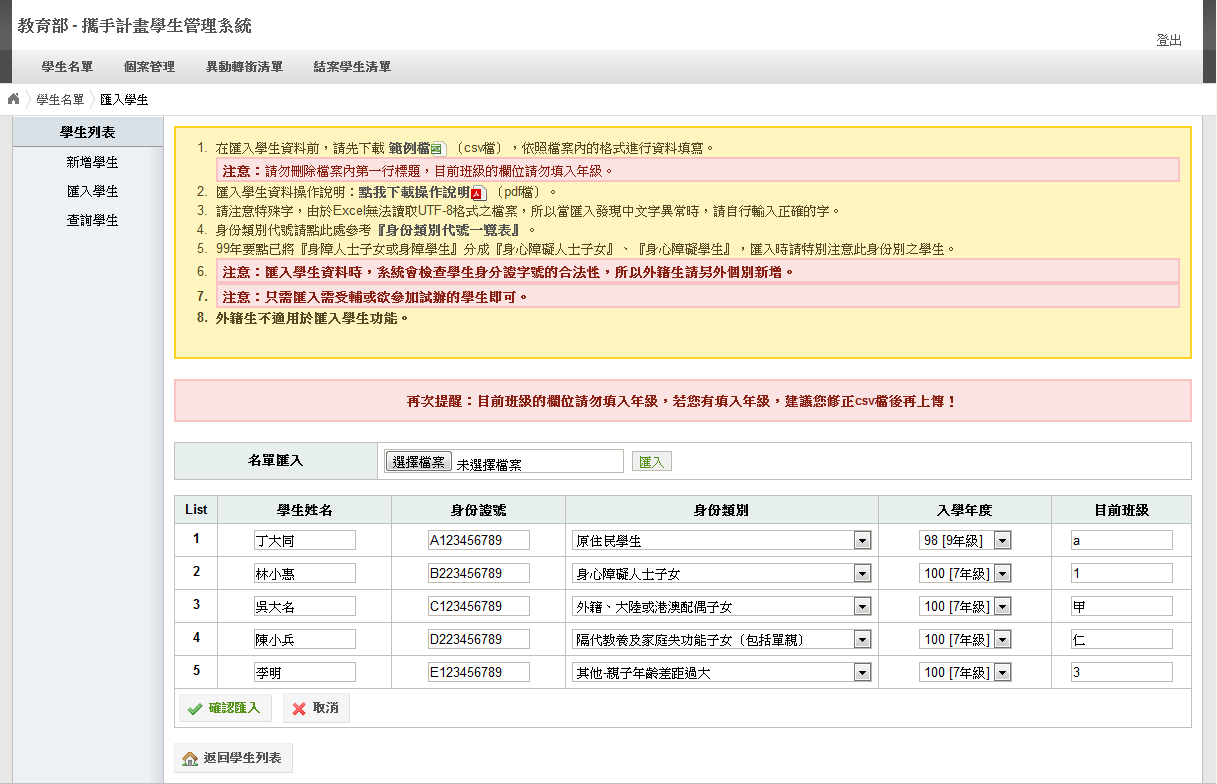 16
匯入出現錯誤情況，不予匯入
學生資料不完整：如班級未填寫、身分類別未填寫...
身分類別非填入代號
身分證格式錯誤：如 多ㄧ個空白鍵、身分證號輸入錯誤…
匯入的檔案中含外籍生資料
匯入的檔案中出現兩筆以上相同身分證號
17
匯入出現部分成功匯入，部分略過
存在本校的學生管理系統中
存在於他校的學生管理系統中
18
欲修改學生資料可直接以滑鼠點選該欄位圖示     為儲存，圖示    為取消
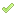 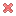 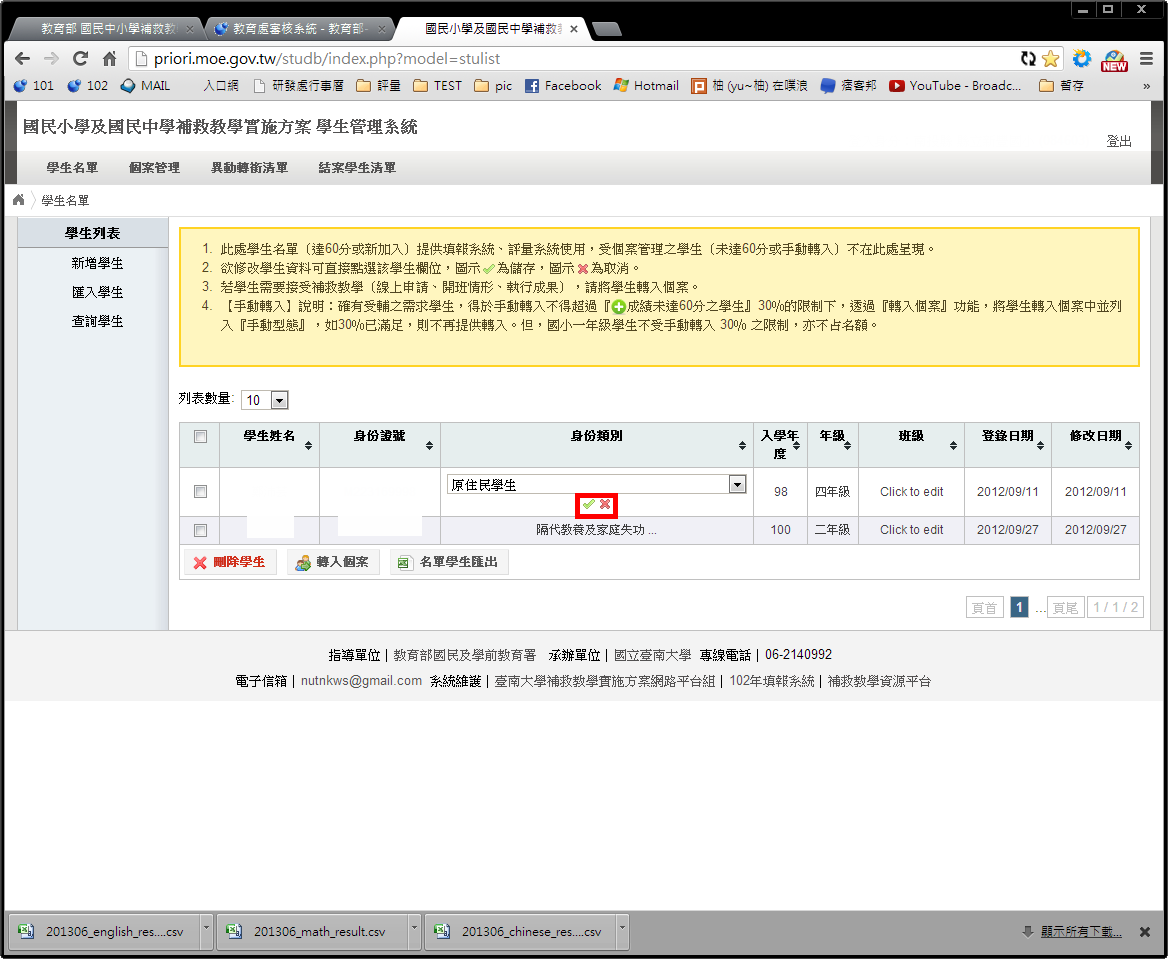 19
學生名單轉入個案管理
測驗合格或未參與測驗之學生，若有輔導需求，請確認學生資料無誤後，再將學生轉入個案。
轉入後，個資無法轉出或刪除。如經學習輔導小組會議決議，符合結案因素者，得予結案。
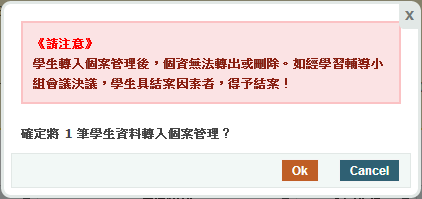 20
手動轉入個案限制，不得超過30%
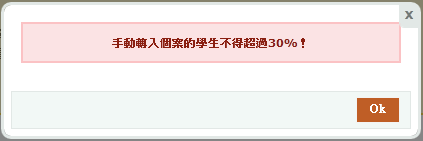 手動名額計算公式：                                          ≦ 30%
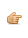 手動之學生人數
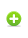 成績未達60分之學生人數
例如：若成績未達60分，共有6位。
             6*30% = 1.8(無條件捨去)→有 1 位 手動轉入的名額。
            手動名額已達到，則無法再加入。
21
個案管理
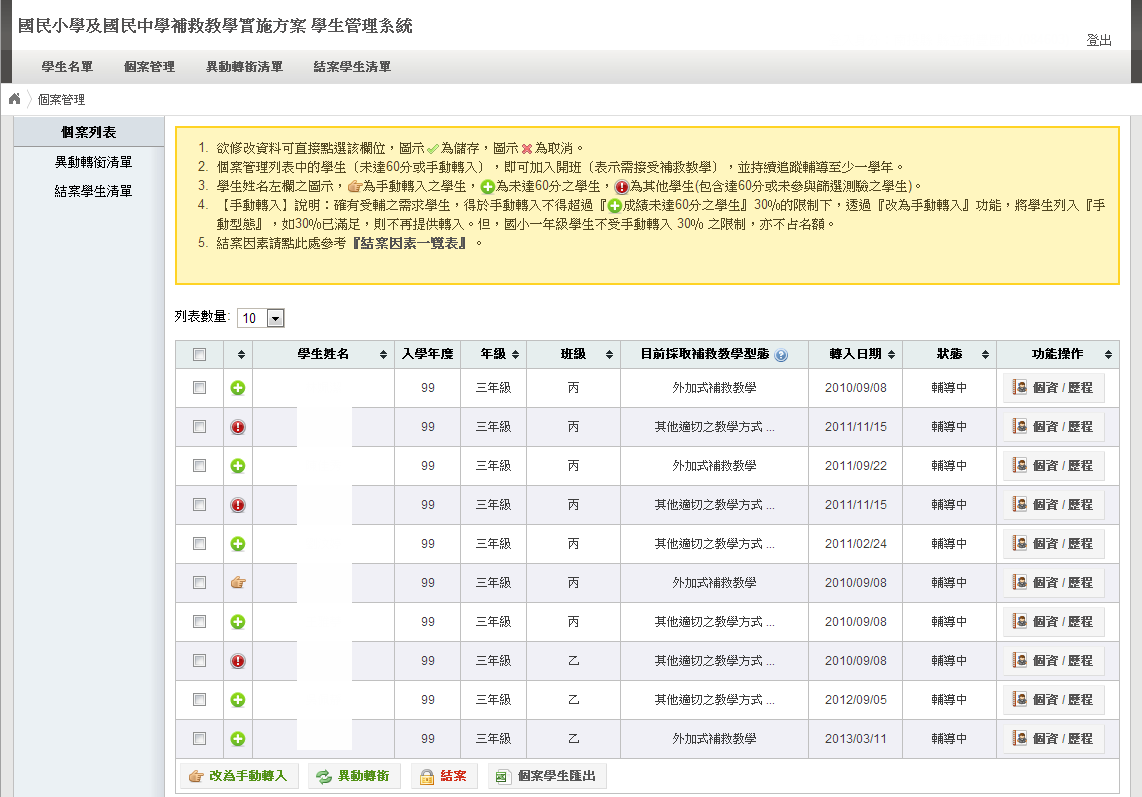 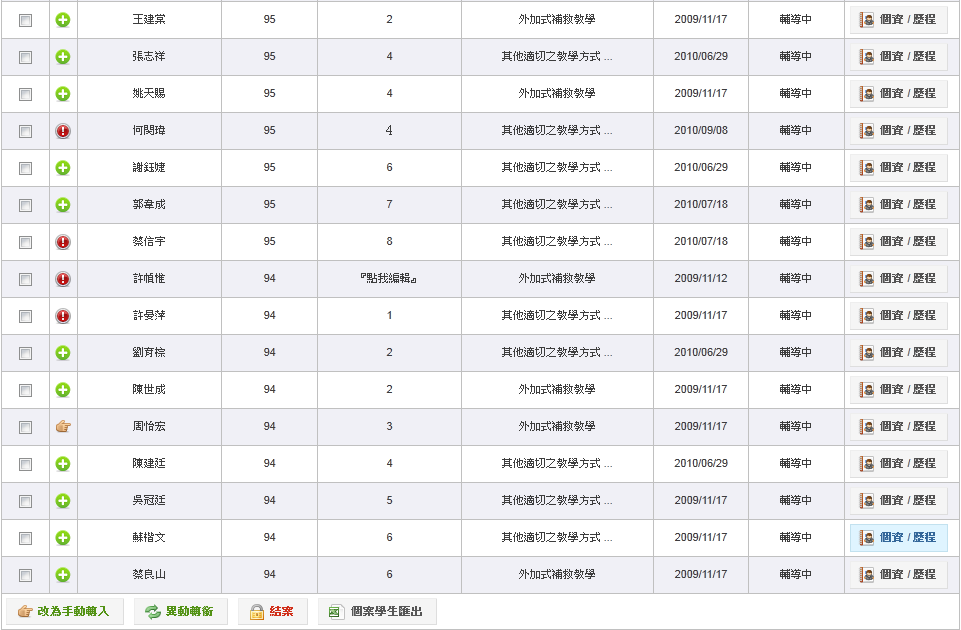 為測驗成績未達60分之學生
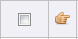 為手動轉入之學生
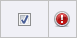 為其他學生(包含達60分或未參與篩選測驗之學生)
22
個案管理
個案列表中，也可直接將學生改為手動
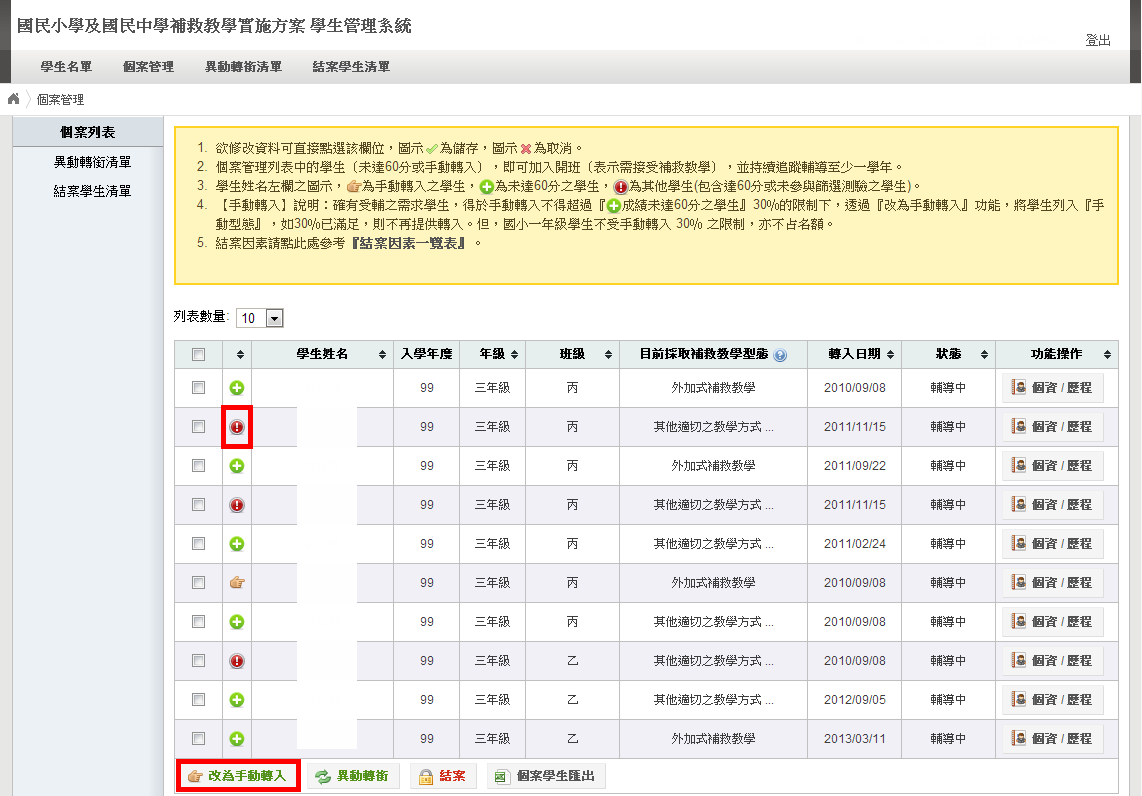 23
23
個案管理
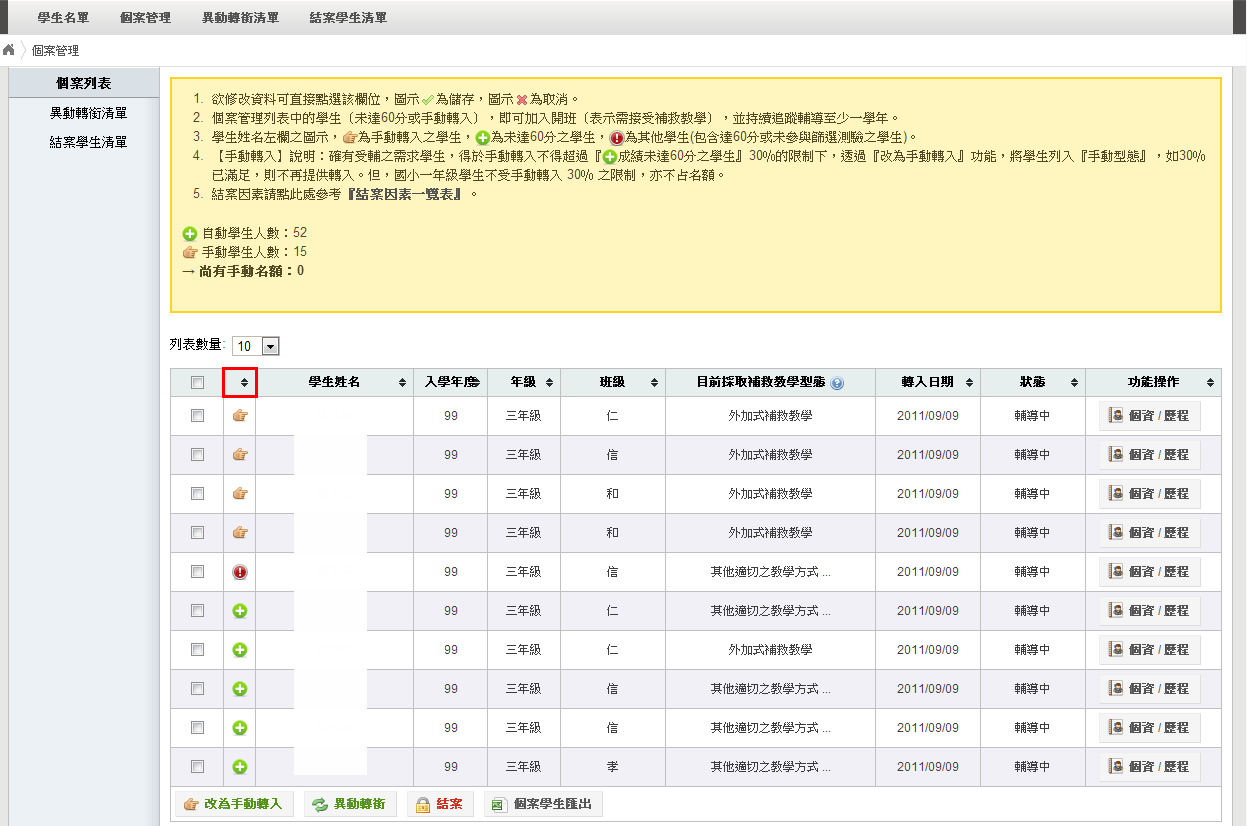 24
畢業生轉銜期程
國小端：於學生管理系統中，將學生轉銜至國中端
     時間：每年 8/1~8/15

國中端：將國小端轉銜的學生做接收的動作、                將學生轉銜-畢業或結業
     時間：每年 8/16~8/30

PS. 因國小端仍可於8/15後 將學生轉銜至國中，
       建議國中可不定期登入學生管理系統檢視，是否有學生需要接收。
25
如何異動轉銜 - 學生名單
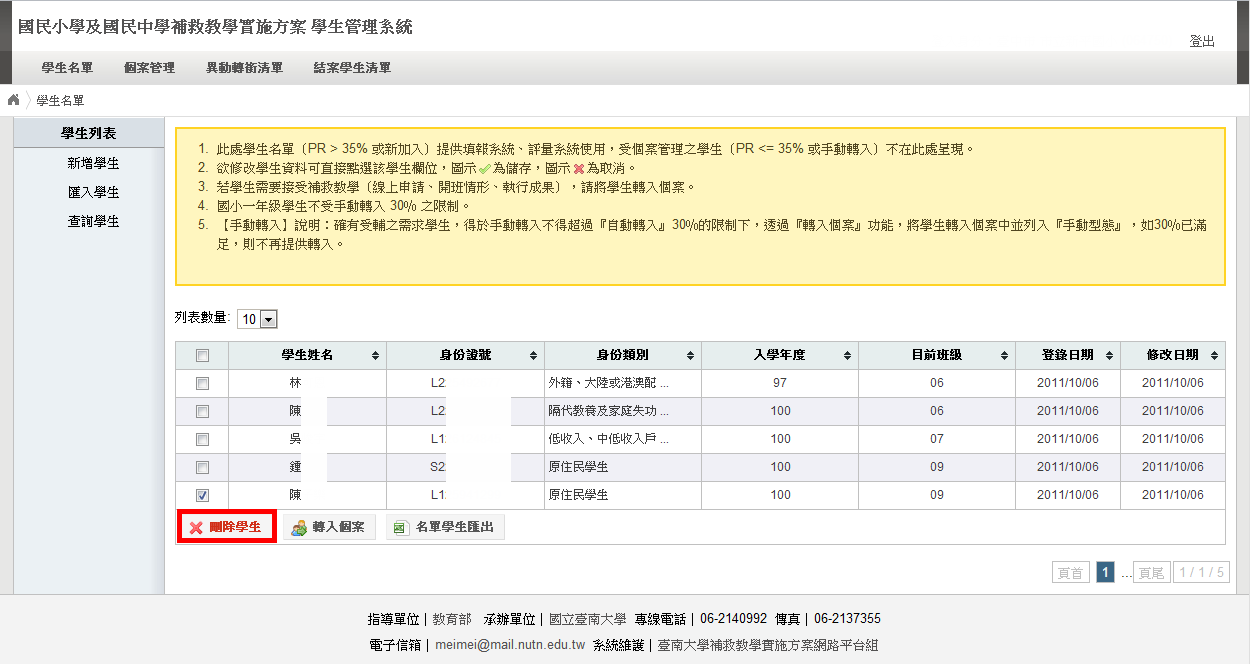 26
如何異動轉銜 - 個案管理
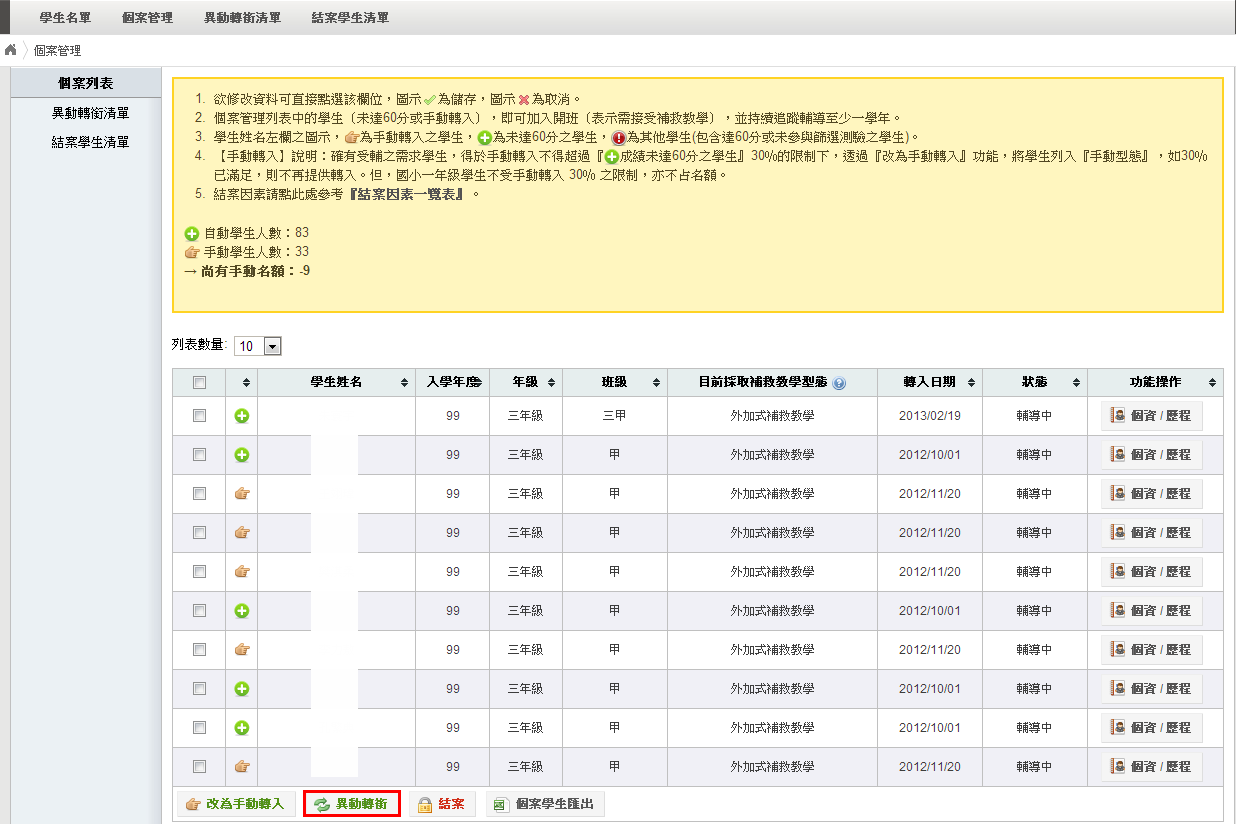 27
四個異動轉銜條件
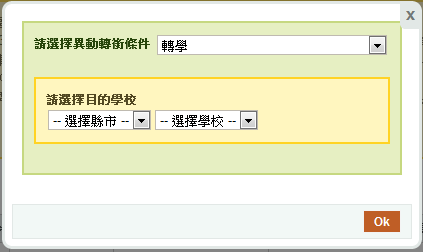 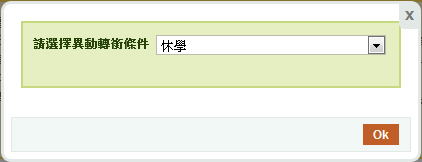 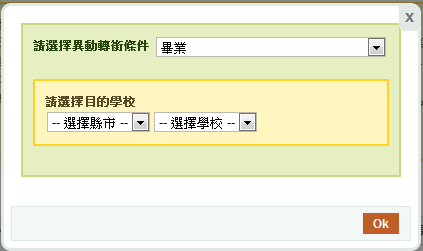 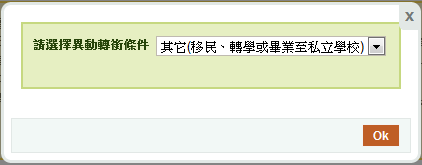 28
異動轉銜清單
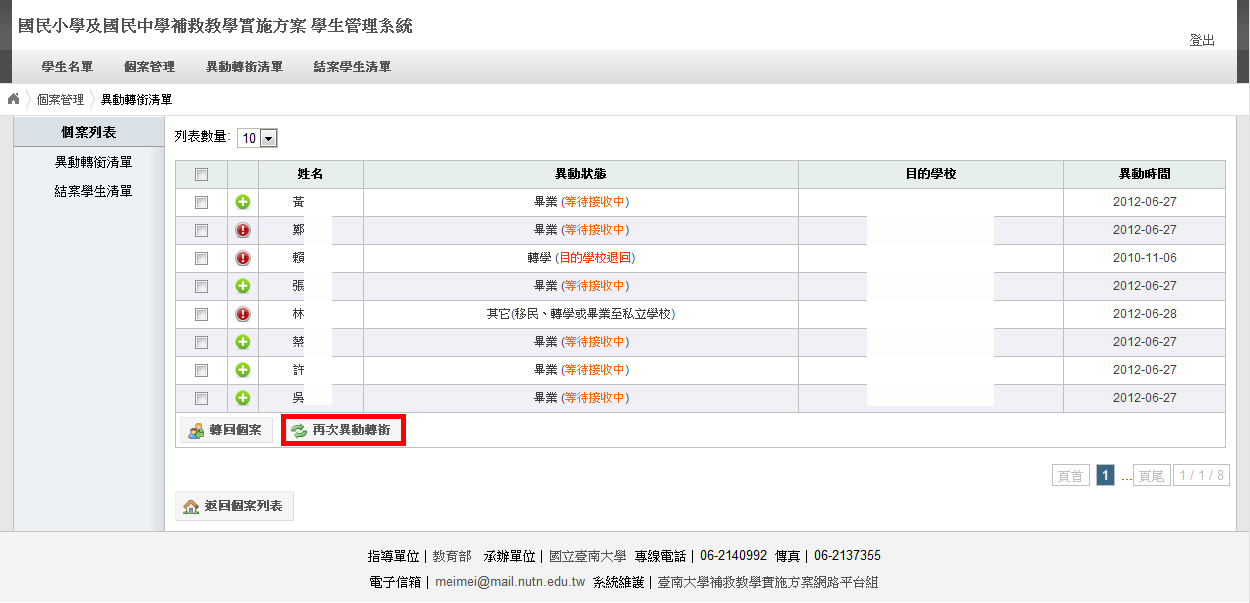 29
如何接收學生
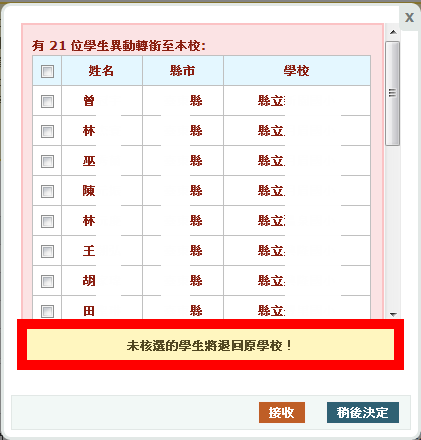 30
學生管理系統Q&A
31
◎第一階段--線上申請
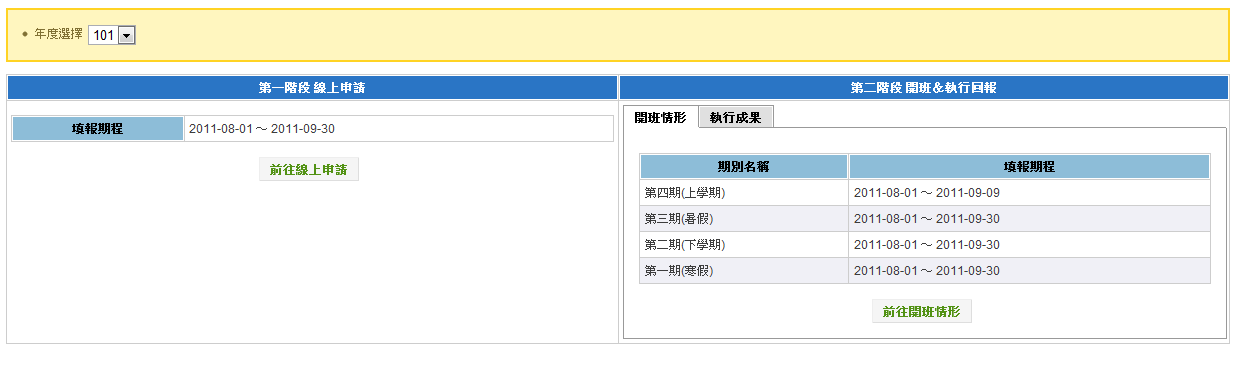 102
32
申請一般扶助學校經費
先完成學生管理系統的操作
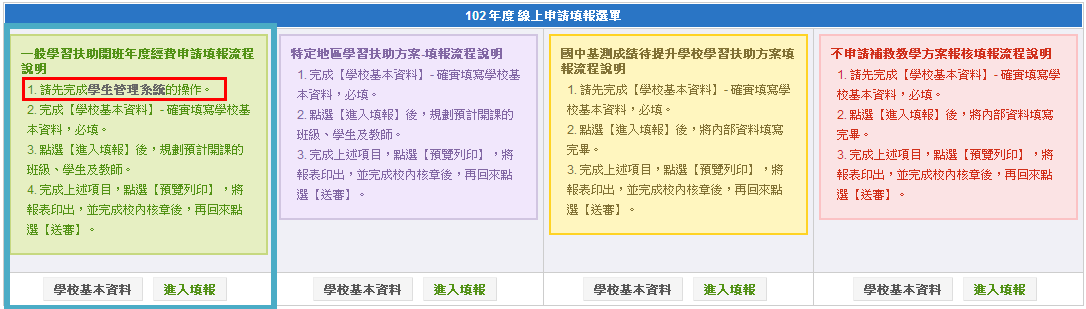 開始填報之前都必須完成「學校基本資料」，選取四個區塊中任一「學校基本資料」進入填寫。
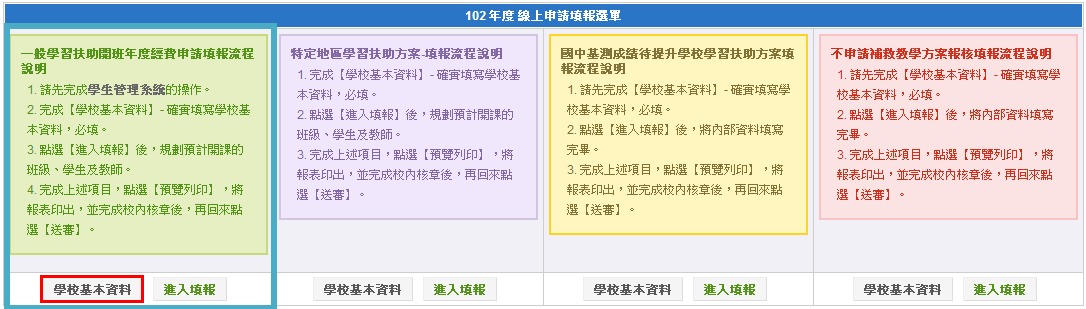 34
填寫學校基本資料
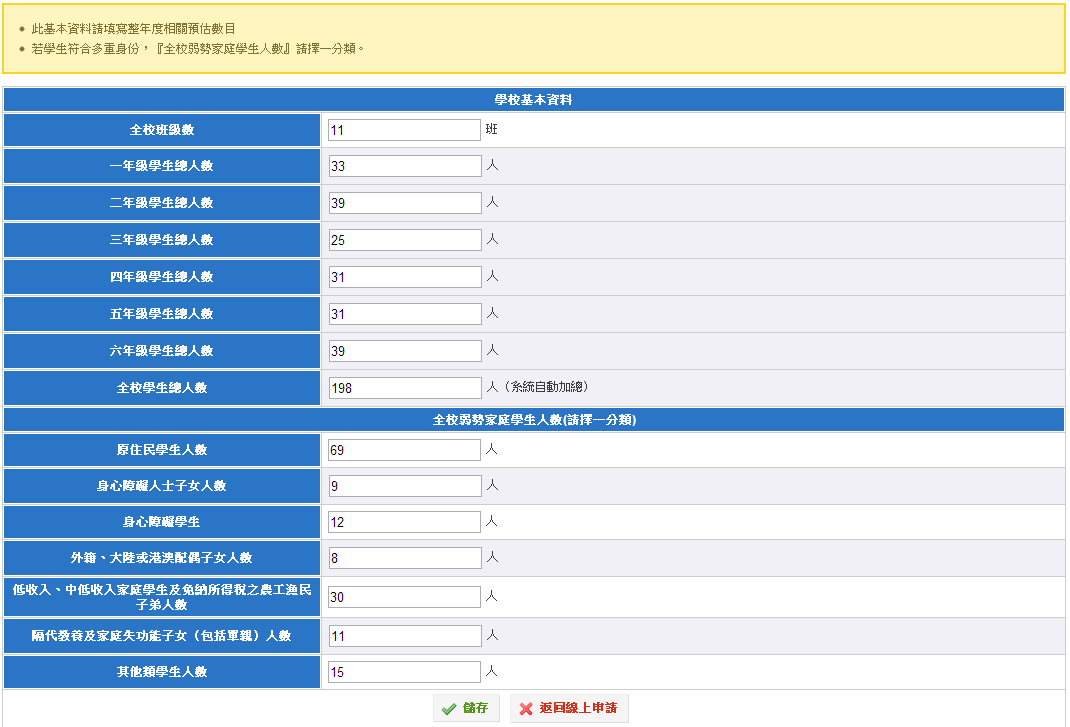 >>國中填寫7~9年級學生人數>>國小填寫1~6年級學生人數
35
申請一般學習扶助經費
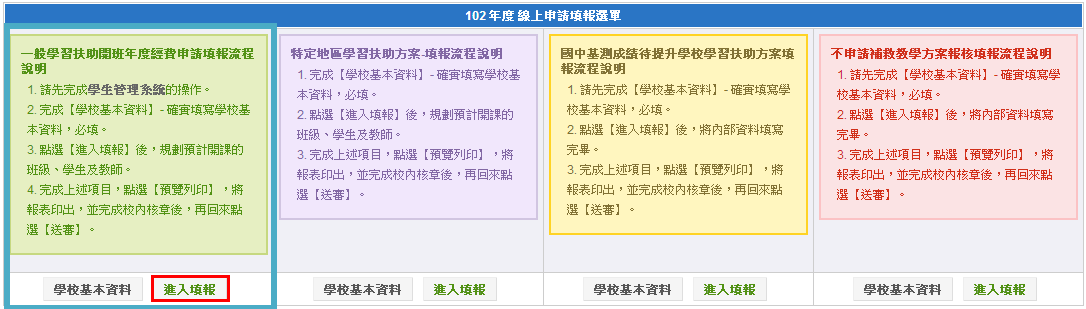 36
新增班級
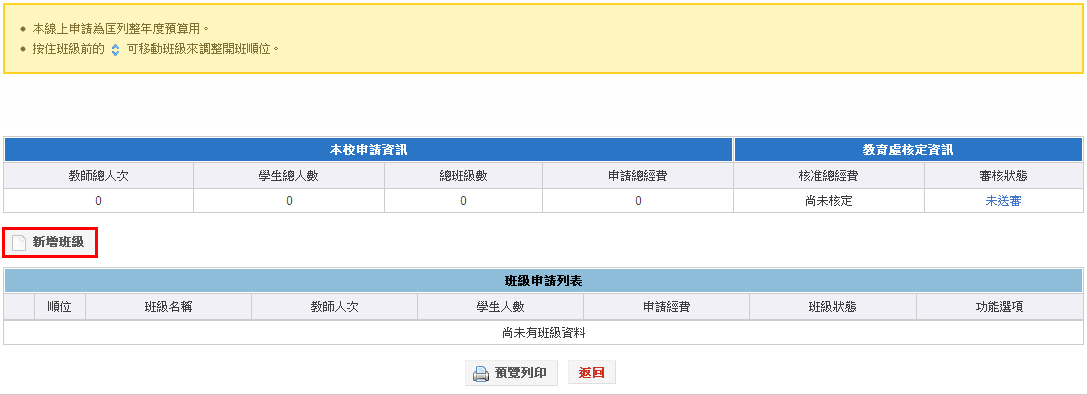 37
新增學生
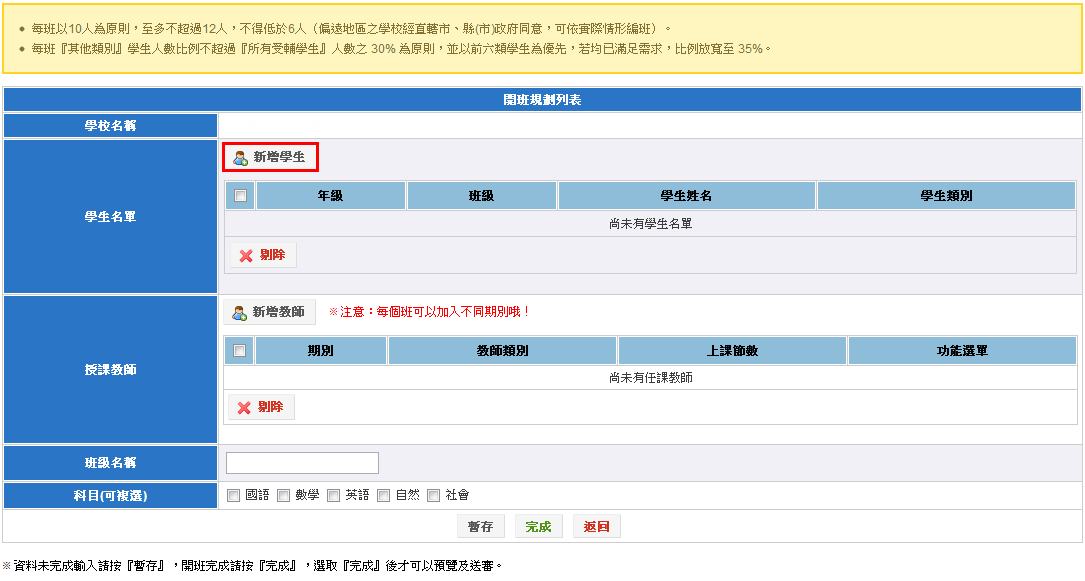 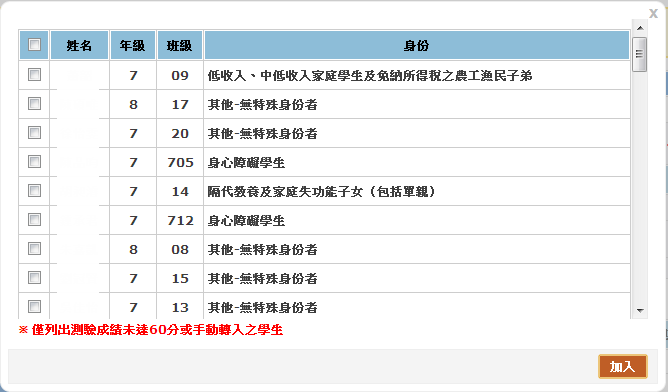 38
新增教師
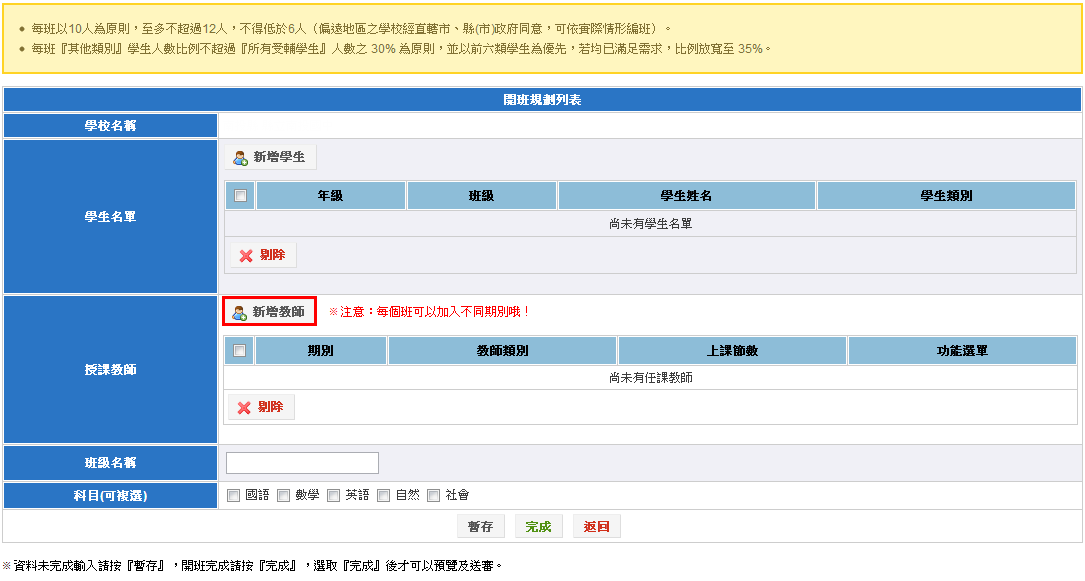 新增教師
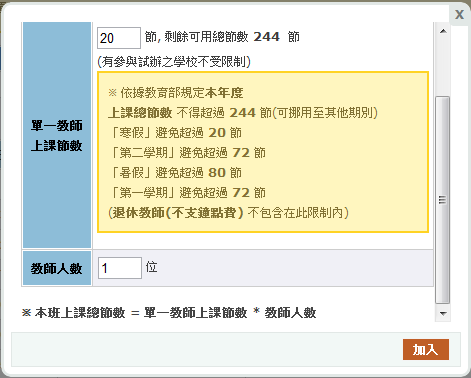 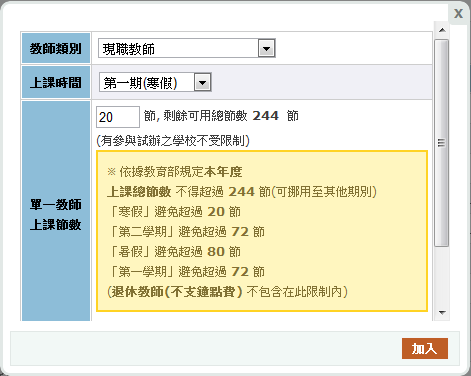 40
完成班級
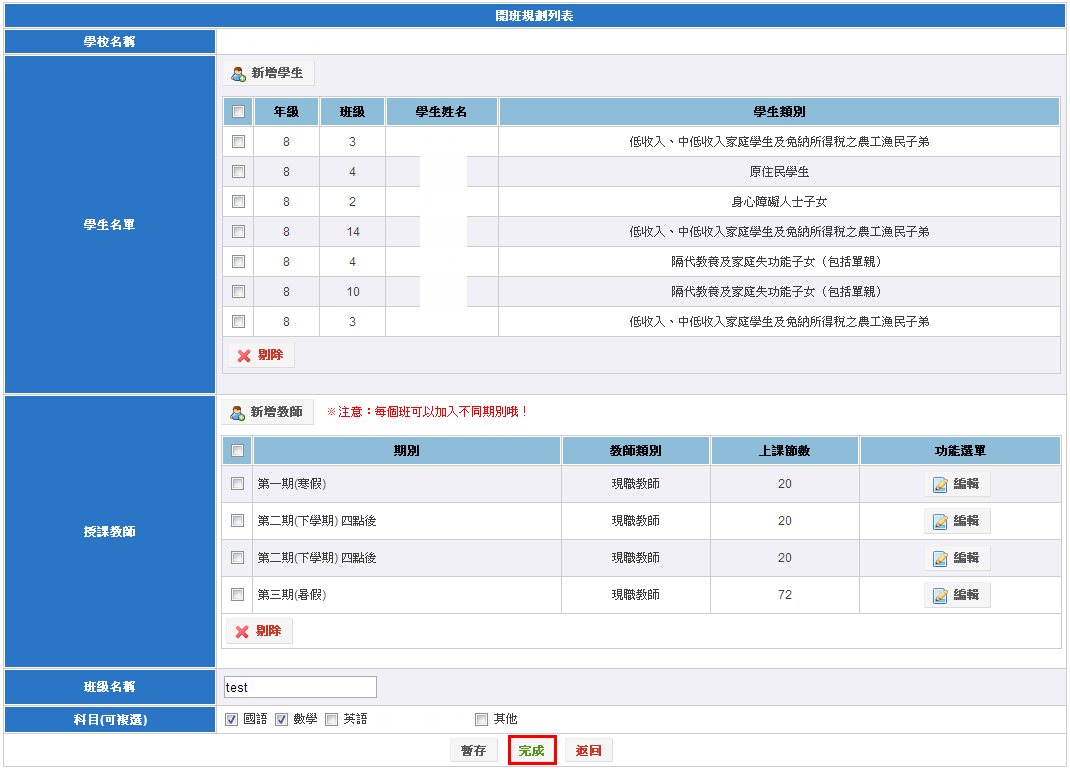 41
繼續新增其他班級
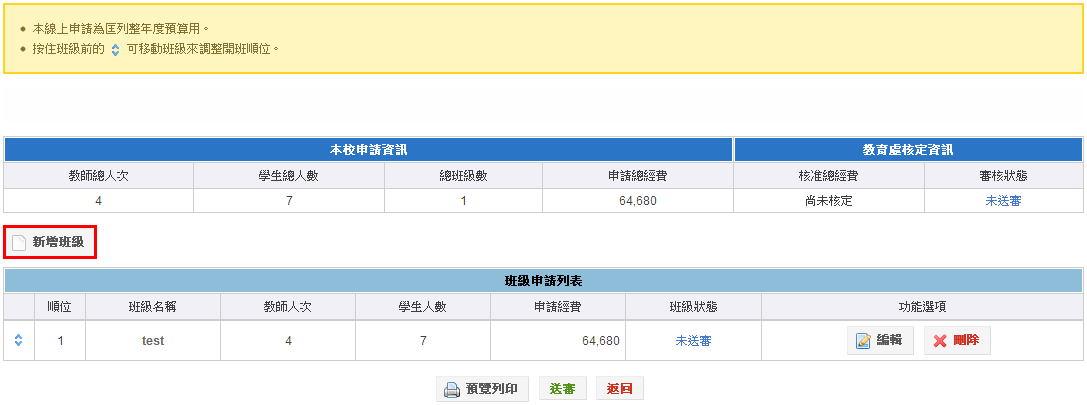 42
申請經費時，不得重複勾選學生
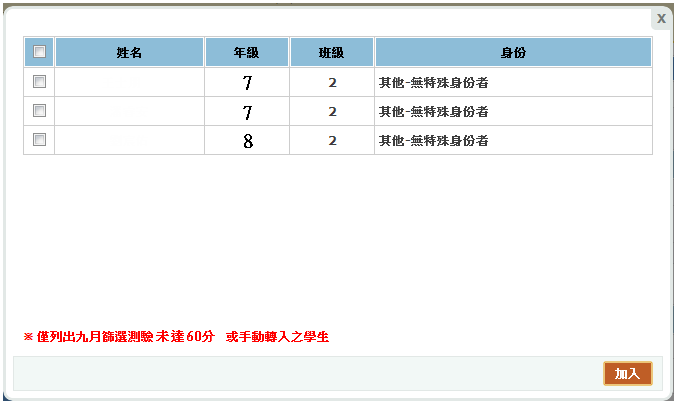 43
預覽列印
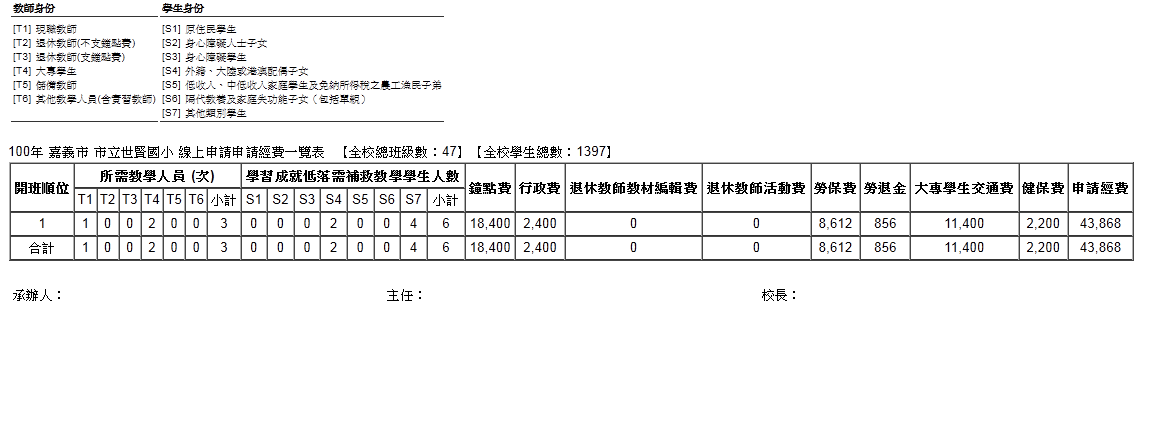 送審前，將申請資料列印核章留校備查，再送審
44
完成經費預估即可送審
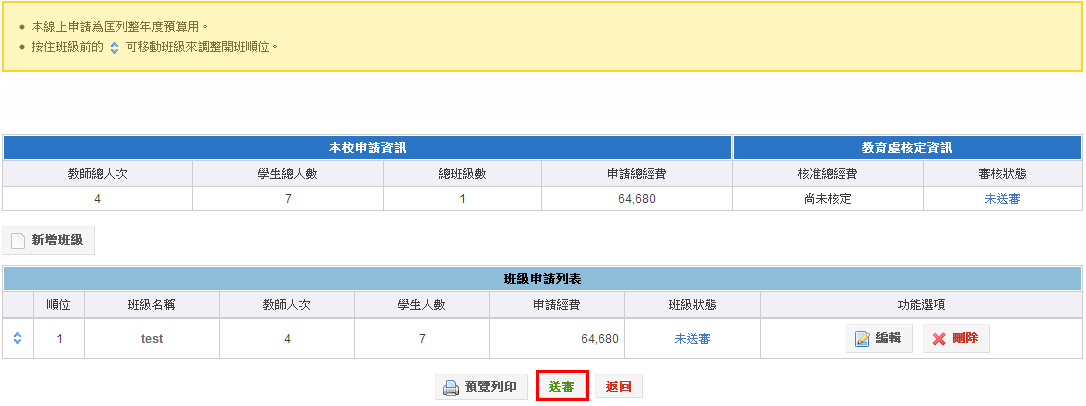 45
經費分配完成
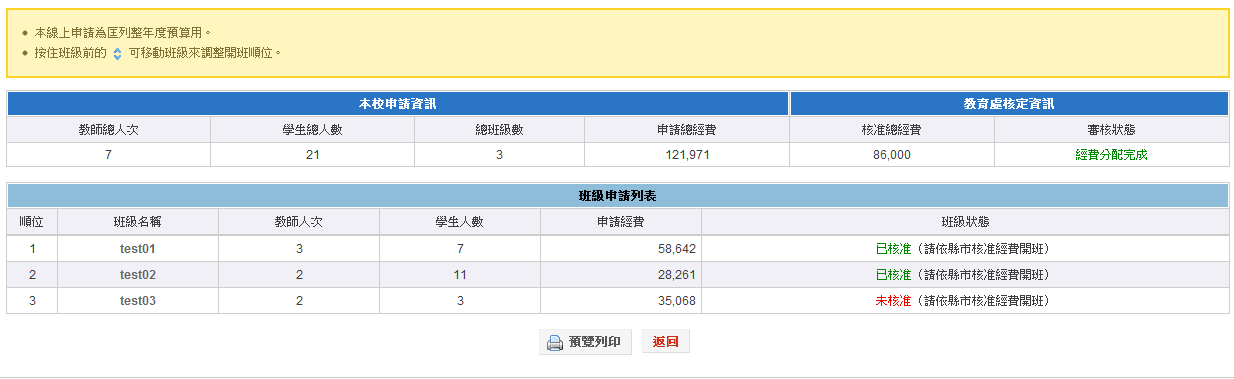 核准班級數僅供參考，
可依實際總經費開班
46
◎開班情形回報
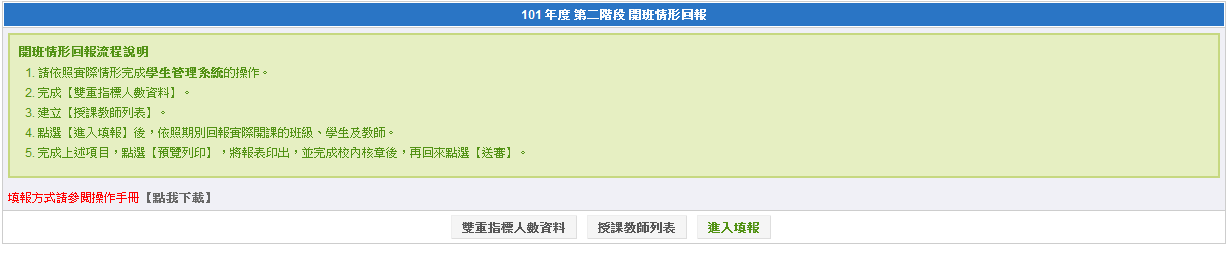 先完成學生管理系統的操作
47
完成雙重指標（國小）/各類學習低成就（國中）人數資料
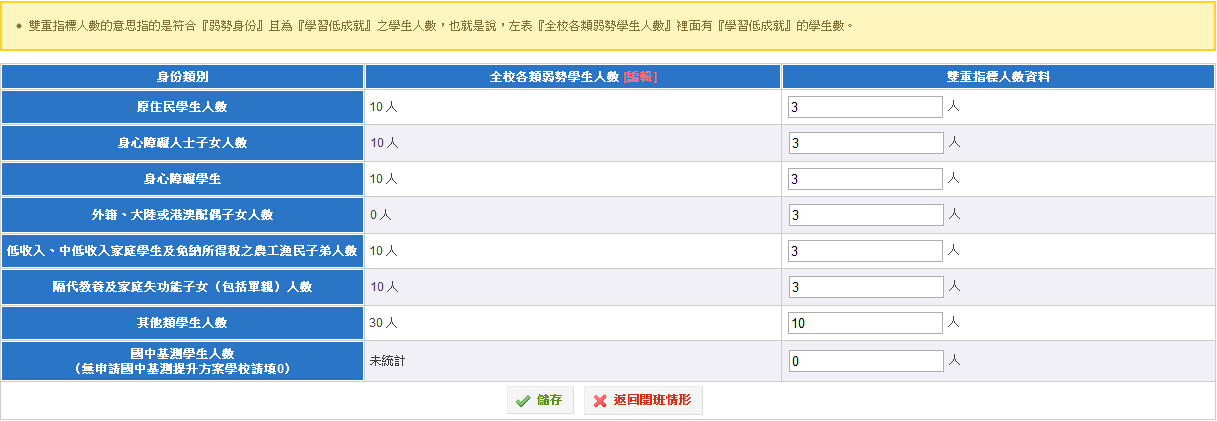 48
建立授課教師資料
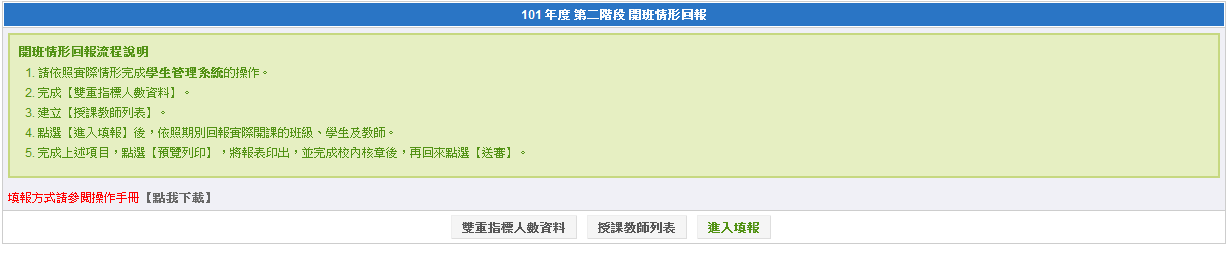 49
新增授課教師
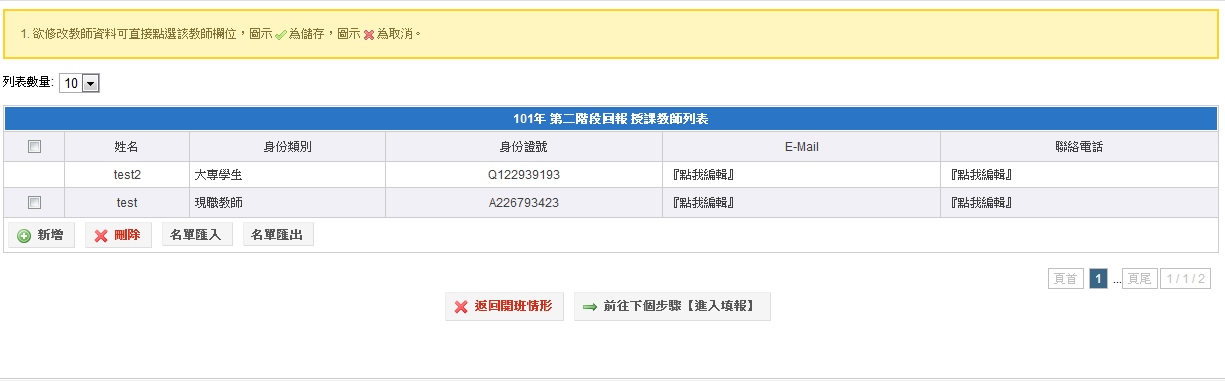 若每期有更新授課教師，請利用新增教師的功能，
請勿直接更改列表中的教師資料
(因帶入班級後，教師身份證字號無法修改)。
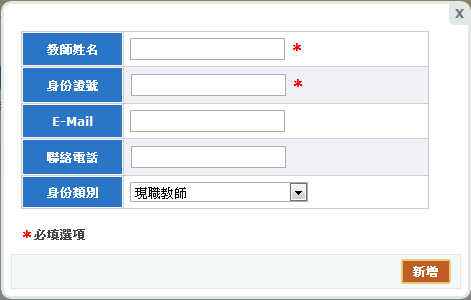 教師身份類別，
一年只有一個身份，身份請務必確實選擇。
50
教師新增完畢，即可進入填報
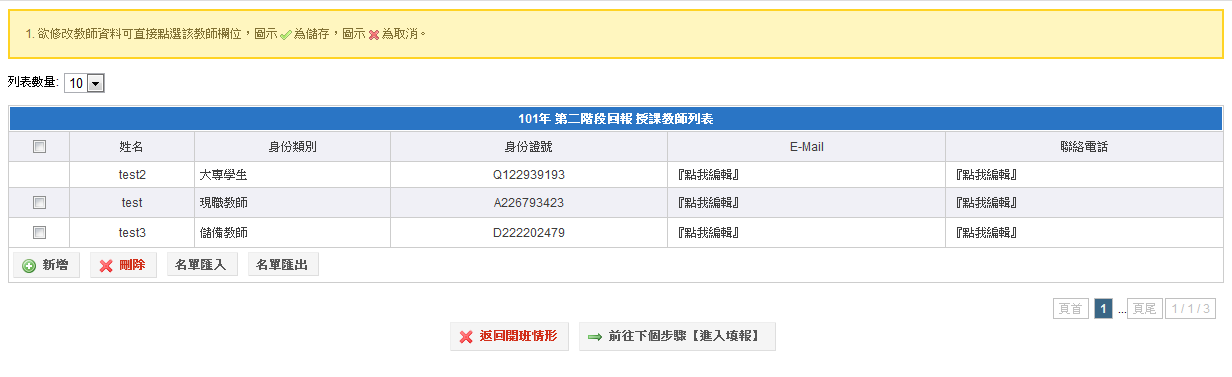 51
請先選擇期別，再點選新增班級
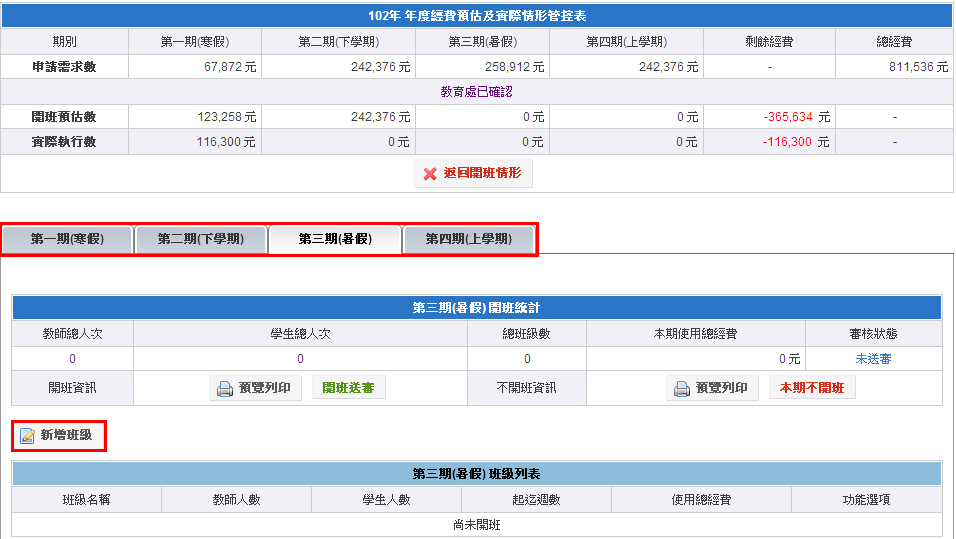 52
新增學生
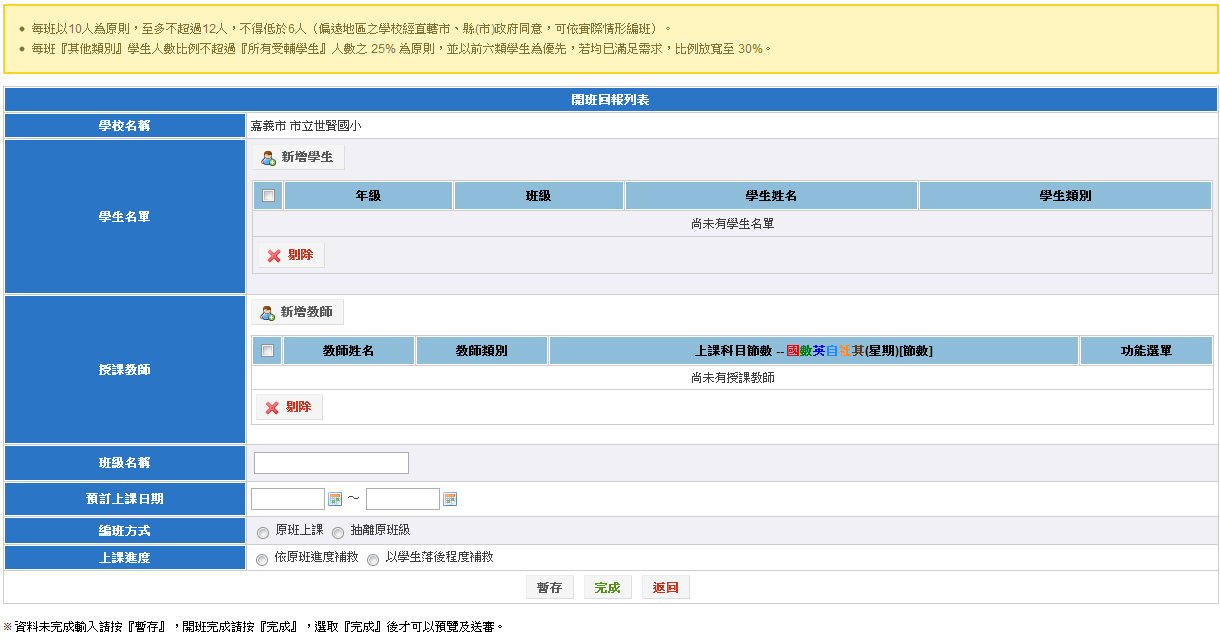 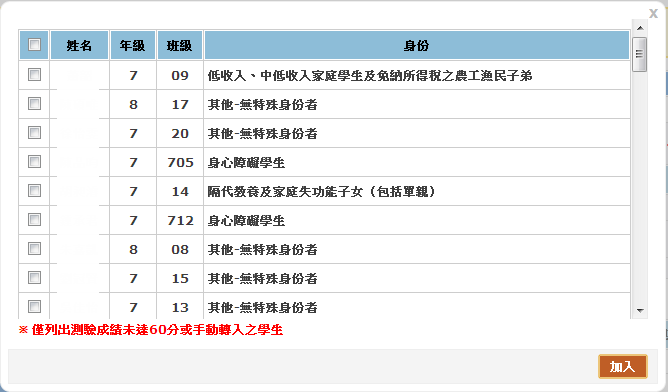 53
新增教師
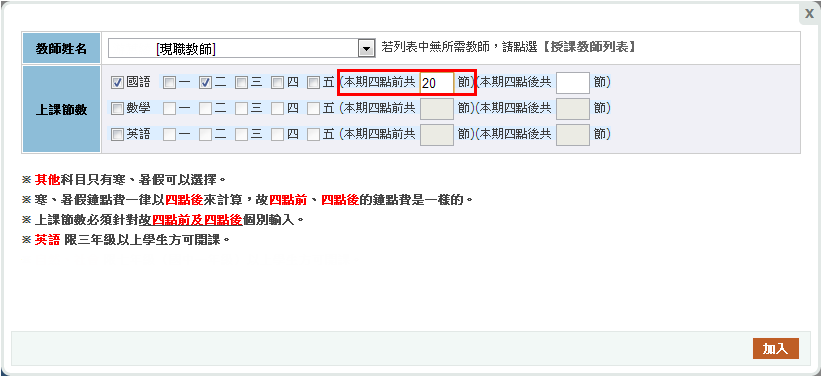 上課節數為本期總共上課的節數，非一週
54
完成開班
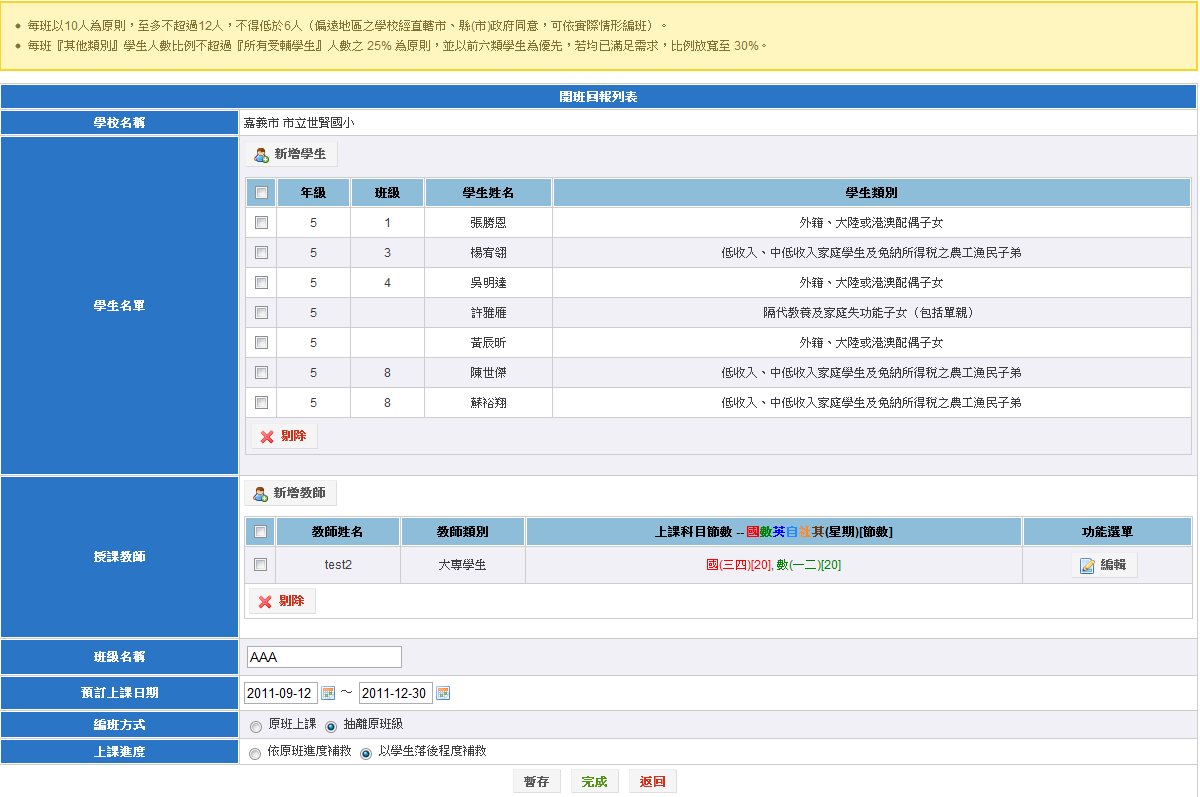 55
顯示班級資訊
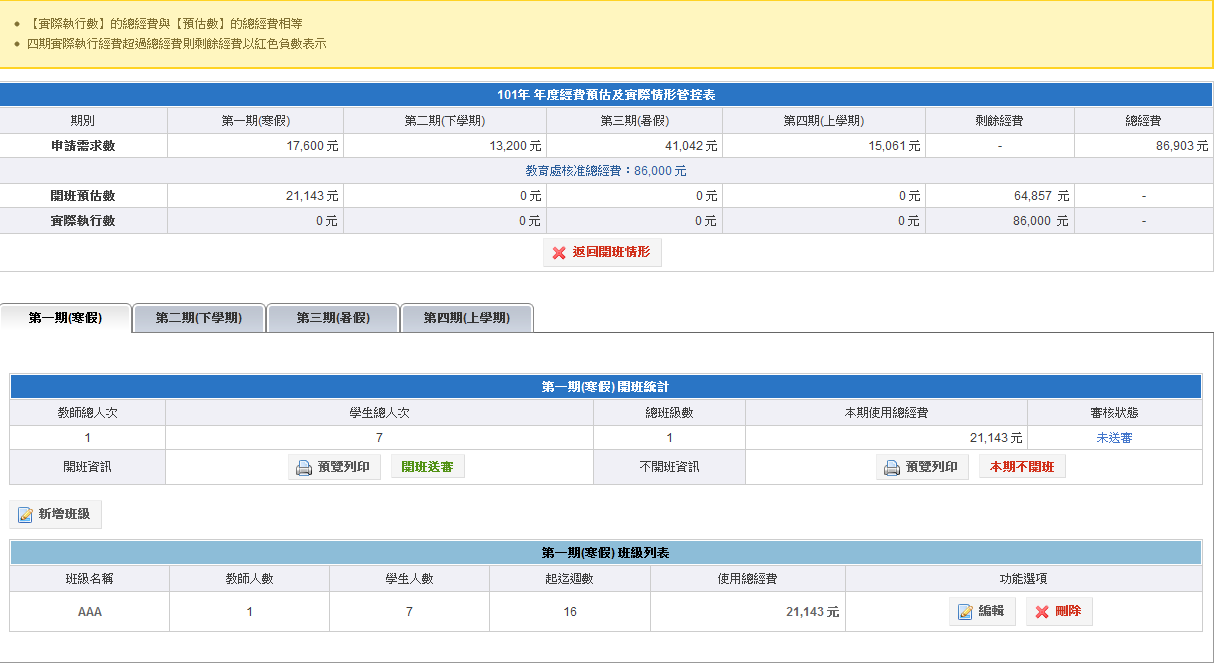 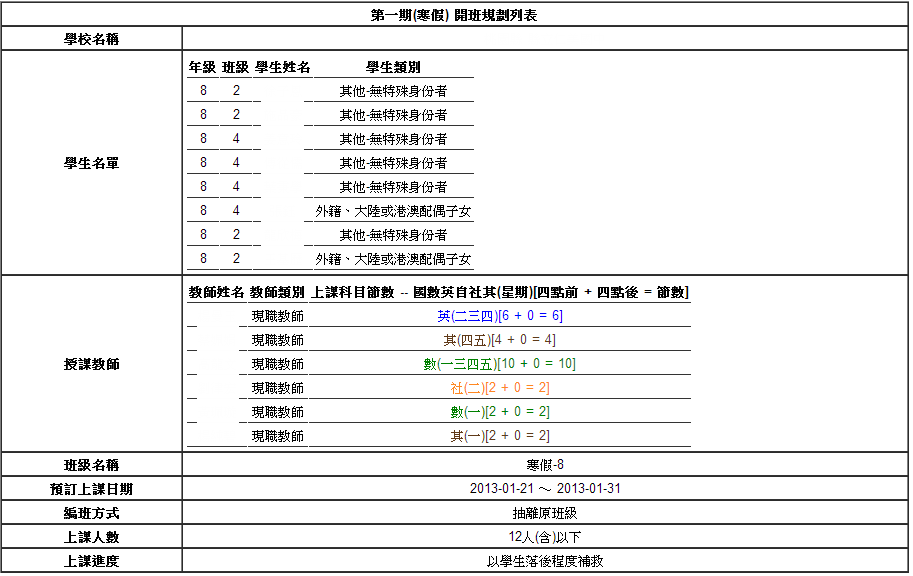 點選班級名稱
56
顯示細部經費
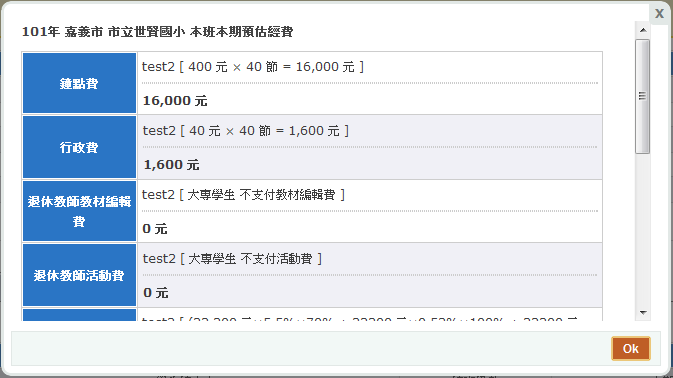 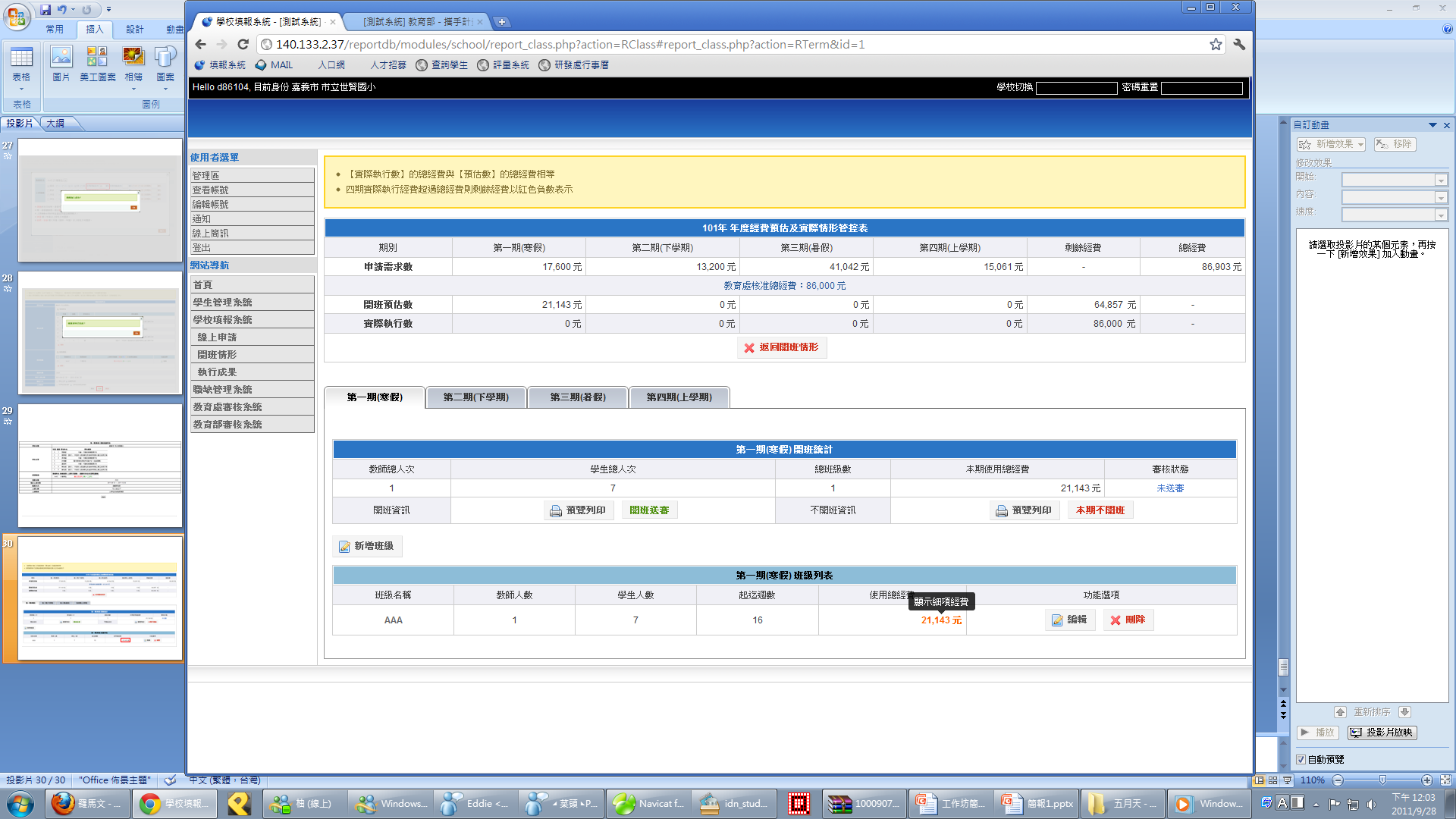 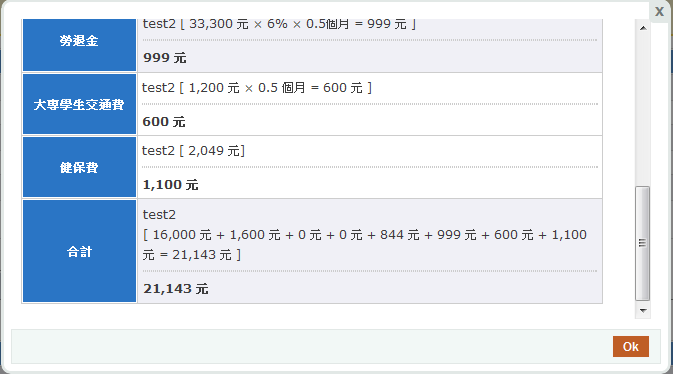 點選預估經費，查看細部經費
57
開班送審-不得送審狀況
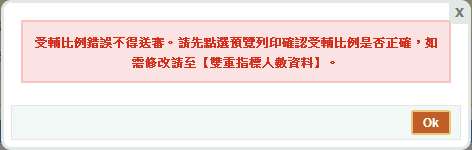 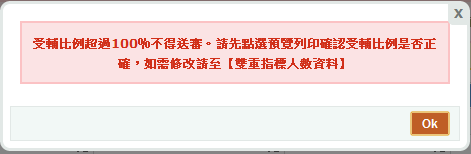 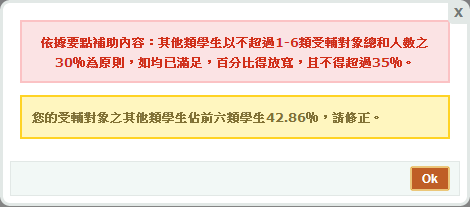 58
出現不得送審狀況，請先點選預覽列印檢視資料
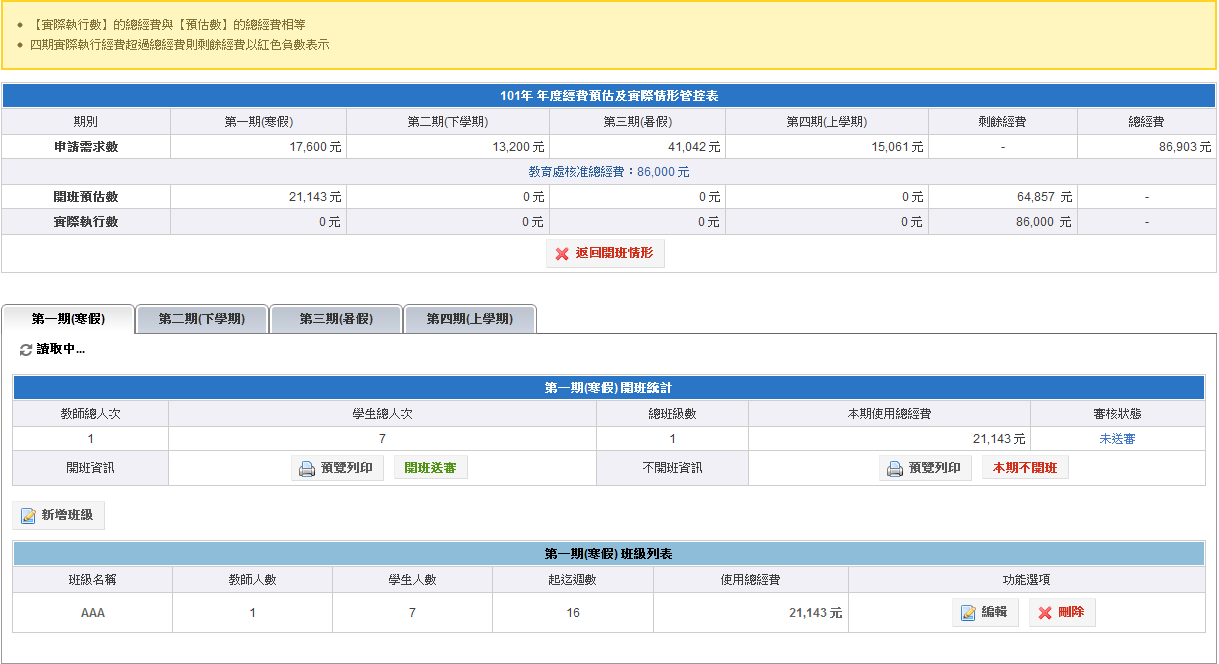 59
1.受輔比例錯誤
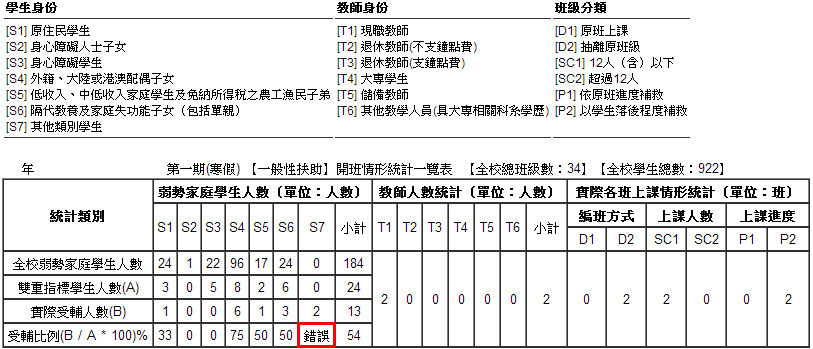 60
2.受輔比例超過100%
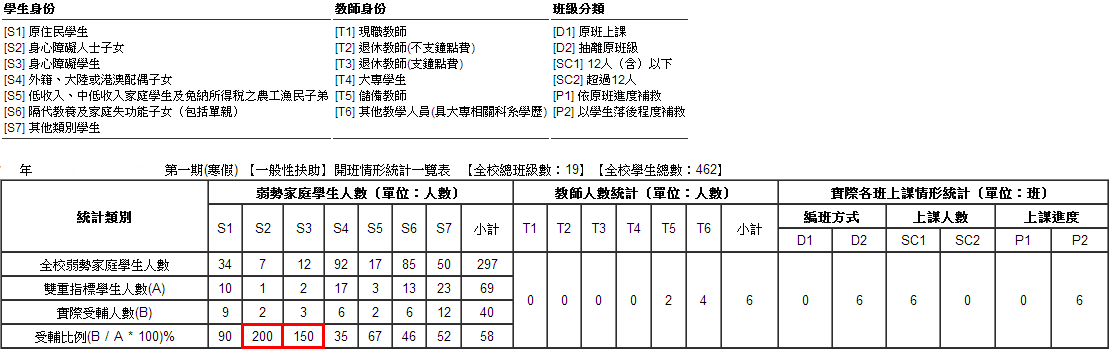 61
3.其他類受輔比例過高
依據要點補助內容：
其他類學生以不超過1-6類受輔對象總和人數之30％為原則，如均已滿足，百分比得放寬，且不得超過35％。
受輔比例計算公式：                                   ≦ 30%
其他類受輔學生人數
1-6類受輔學生人數
62
本期不開班
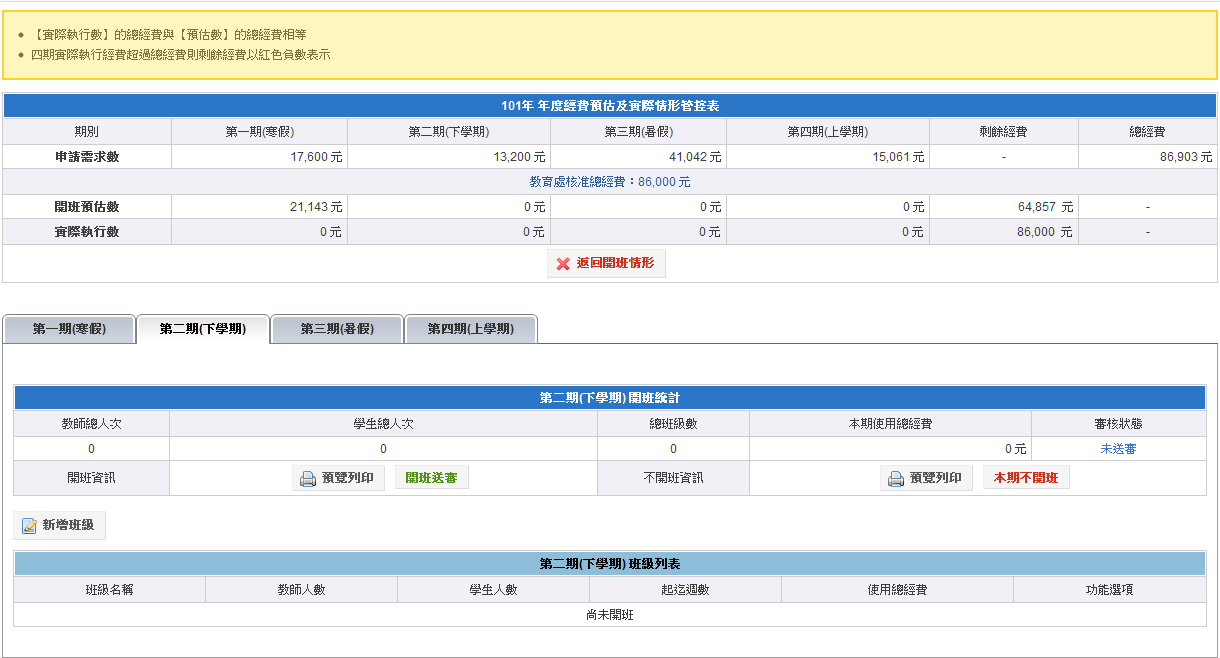 63
特定扶助學校 - 學期中新增班級畫面
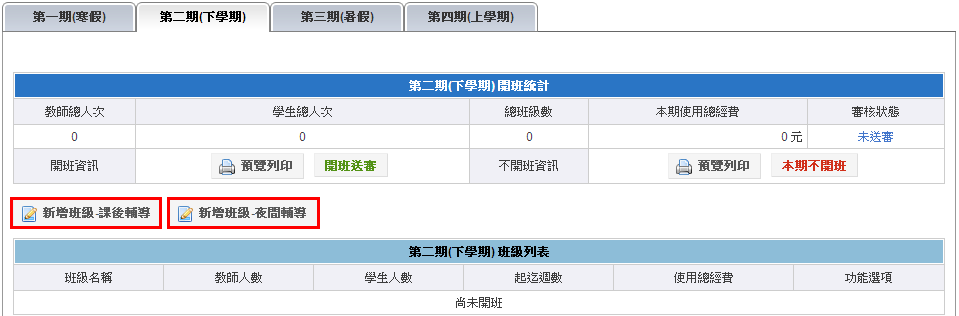 64
◎執行成果回報
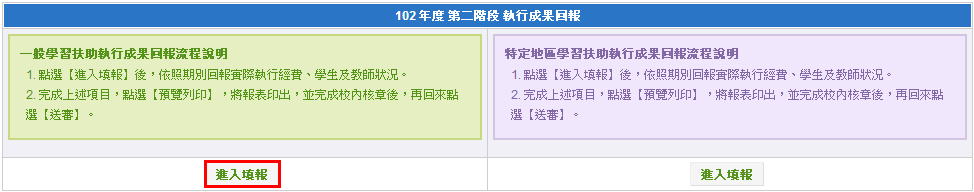 65
請先選擇期別，再進行執行成果回報
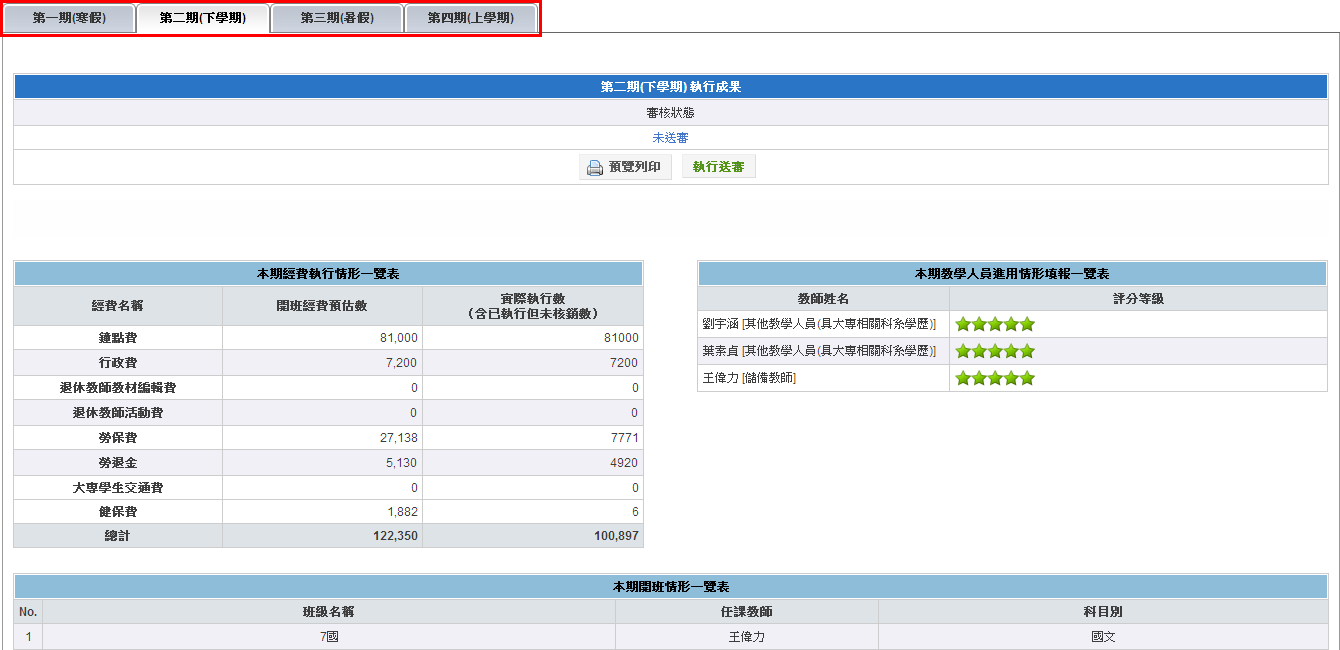 執行成果回報
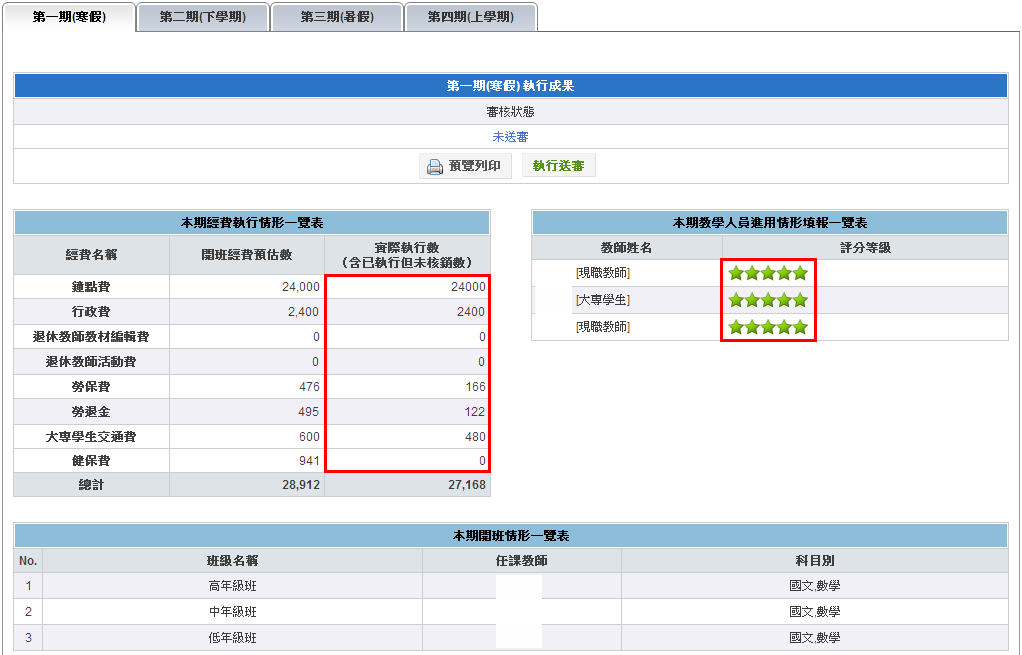 替教師評分
67
執行送審
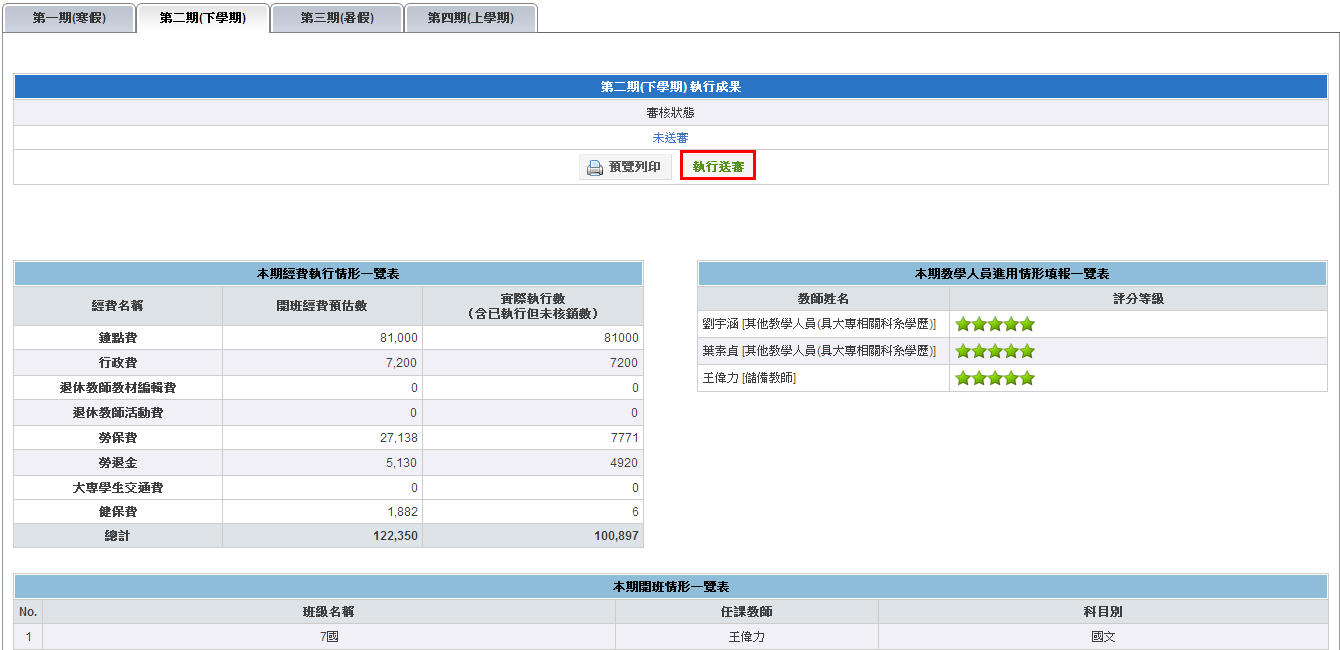 68
本期不開班不需要回報執行成果
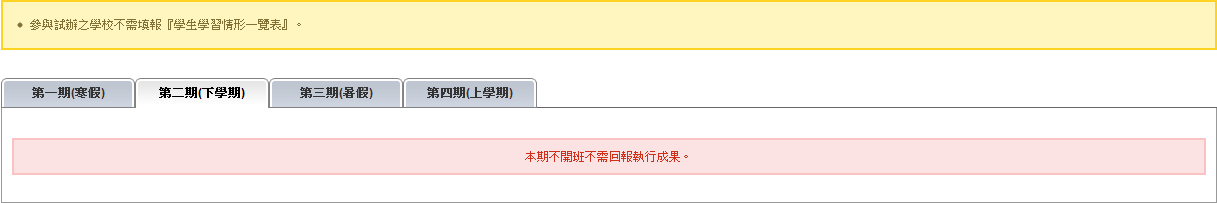 69
Q&A時間
70